Even after a bad harvest there must be sowing.
Farm. Food. Life.
Read More
@The Farmer 2020 Template
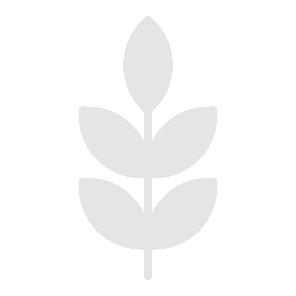 There Is A Quiet About The Life Of A Farmer, And The Hope Of A Serene Old Age, That No Other Business Or Profession Can Promise.
@The Farmer 2020 Template
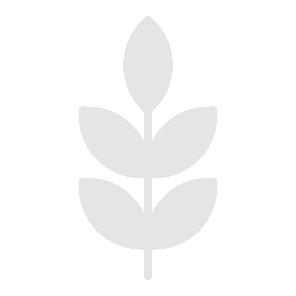 About Us
Since Farm 2020
Lorem ipsum dolor sit amet, consectetur adipiscing elit, sed do eiusmod tempor incididunt ut labore et dolore magna aliqua. Varius sit amet mattis vulputate enim.
@The Farmer 2020 Template
Welcome Note
Eddie Kopp
Founder
Lorem ipsum dolor sit amet, consectetur adipiscing elit, sed do eiusmod tempor incididunt ut labore et dolore magna aliqua. Varius sit amet mattis vulputate enim. Lorem ipsum dolor sit amet, consectetur make.
@The Farmer 2020 Template
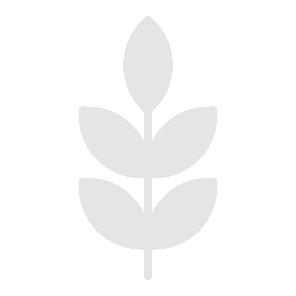 Our Mission
Mission First
Mission Second
Lorem ipsum dolor sit amet, consectetur adipiscing elit, sed do eiusmod tempor.
Lorem ipsum dolor sit amet, consectetur adipiscing elit, sed do eiusmod tempor.
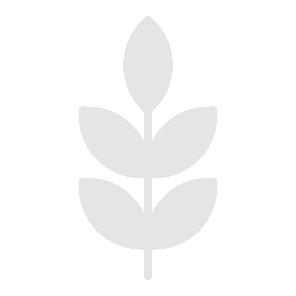 Our Vision
Lorem ipsum dolor sit amet, consectetur adipiscing elit, sed do eiusmod tempor incididunt ut labore et dolore magna aliqua. Varius sit amet mattis vulputate enim.
Who We Are
Farm Service
Lorem ipsum dolor sit amet, consectetur adipiscing elit, sed do eiusmod tempor incididunt ut labore et dolore magna aliqua. Varius sit amet mattis vulputate enim.
Take Care Farm
Lorem ipsum dolor sit amet, consectetur adipiscing elit, sed do eiusmod tempor incididunt ut labore et dolore magna aliqua. Varius sit amet mattis vulputate enim.
@The Farmer 2020 Template
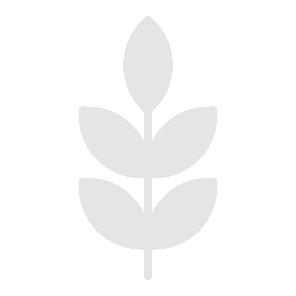 Who We Do
Lorem ipsum dolor sit amet, consectetur adipiscing elit, sed do eiusmod tempor incididunt ut labore et dolore magna aliqua.
Lorem ipsum dolor sit amet, consectetur adipiscing elit, sed do eiusmod tempor incididunt ut labore et dolore magna aliqua.
@The Farmer 2020 Template
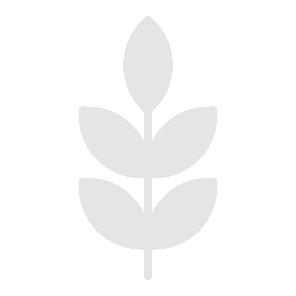 Reason First
Reason Second
Lorem ipsum dolor sit amet, consectetur adipiscing elit, sed do eiusmod tempor incididunt ut labore et dolore magna.
Lorem ipsum dolor sit amet, consectetur adipiscing elit, sed do eiusmod tempor incididunt ut labore et dolore magna.
@The Farmer 2020 Template
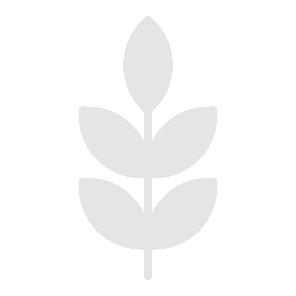 Our Service
Service First
Service Second
Lorem ipsum dolor sit amet, consectetur adipiscing elit, sed do eiusmod tempor.
Lorem ipsum dolor sit amet, consectetur adipiscing elit, sed do eiusmod tempor.
@The Farmer 2020 Template
What We Offer
Lorem ipsum dolor sit amet, consectetur adipiscing elit, sed do eiusmod tempor incididunt ut labore et dolore magna aliqua. Varius sit amet mattis vulputate enim.
Reason FIrst
Lorem ipsum dolor sit amet, consectetur adipiscing elit, sed do eiusmod tempor.
Reason Second
Lorem ipsum dolor sit amet, consectetur adipiscing elit, sed do eiusmod tempor.
@The Farmer 2020 Template
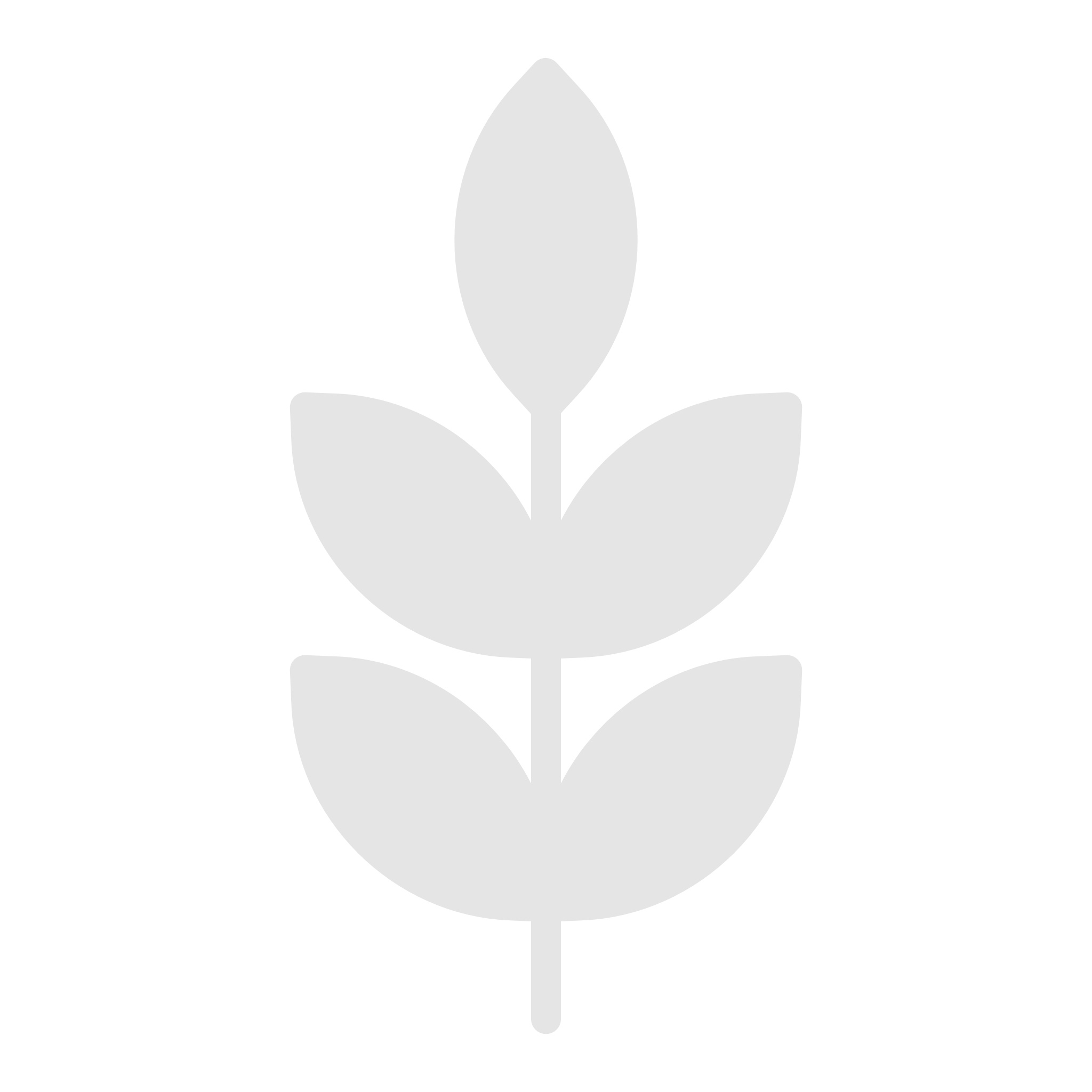 Treatment
Process
Lorem ipsum dolor sit amet, consectetur adipiscing elit, sed do eiusmod tempor incididunt ut labore et dolore magna aliqua. Varius sit amet mattis vulputate enim.
@The Farmer 2020 Template
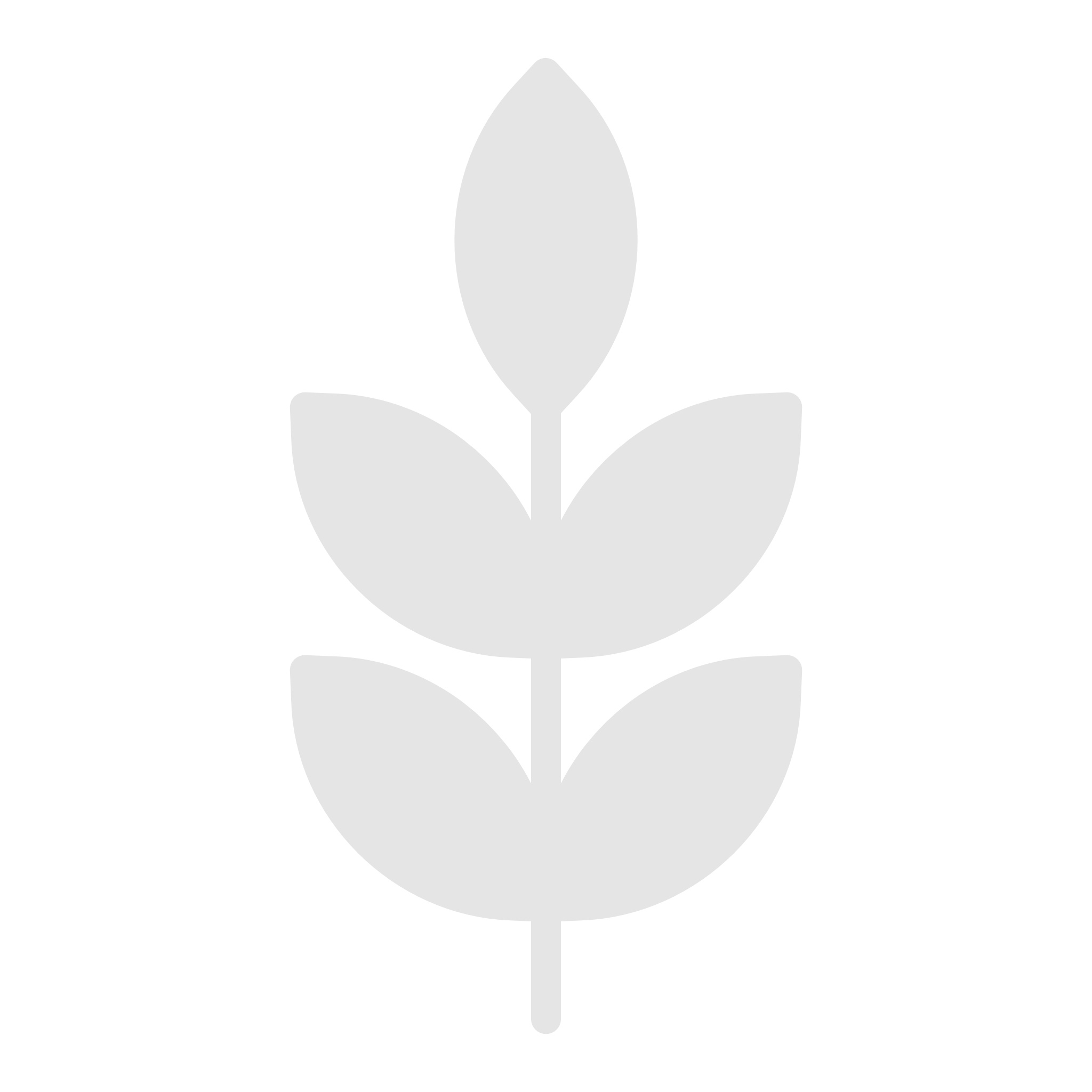 Seeding Process
Lorem ipsum dolor sit amet, consectetur adipiscing elit, sed do eiusmod tempor incididunt ut labore et dolore magna aliqua. Varius sit amet mattis vulputate enim.
Reason FIrst
Reason Second
Lorem ipsum dolor sit amet, consectetur adipiscing elit, sed do eiusmod tempor.
Lorem ipsum dolor sit amet, consectetur adipiscing elit, sed do eiusmod tempor.
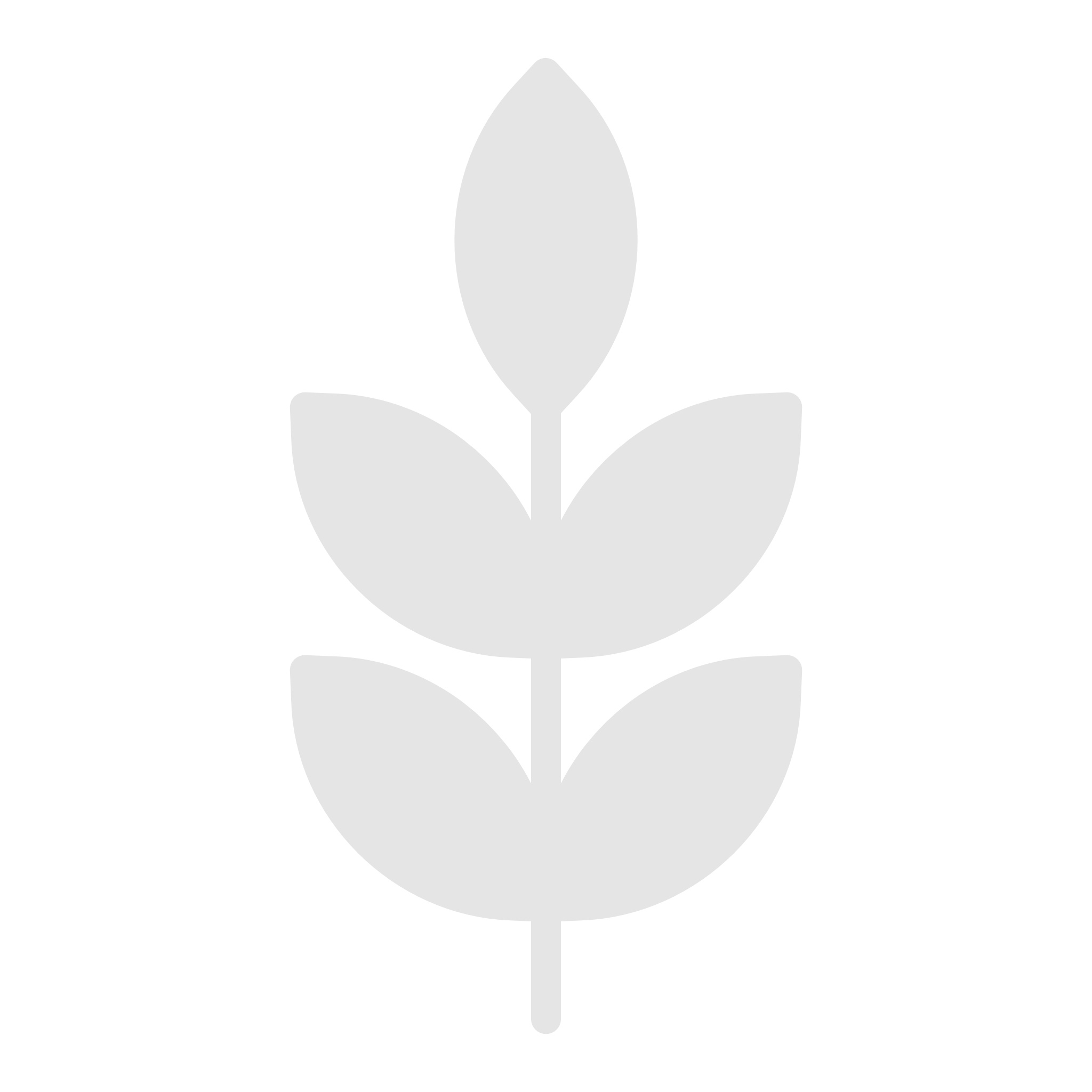 Our Commodities
Lorem ipsum dolor sit amet, consectetur adipiscing elit, sed do eiusmod tempor incididunt ut labore et dolore magna aliqua. Varius sit amet mattis vulputate enim.
Lorem ipsum dolor sit amet, consectetur adipiscing elit, sed do eiusmod tempor.
@The Farmer 2020 Template
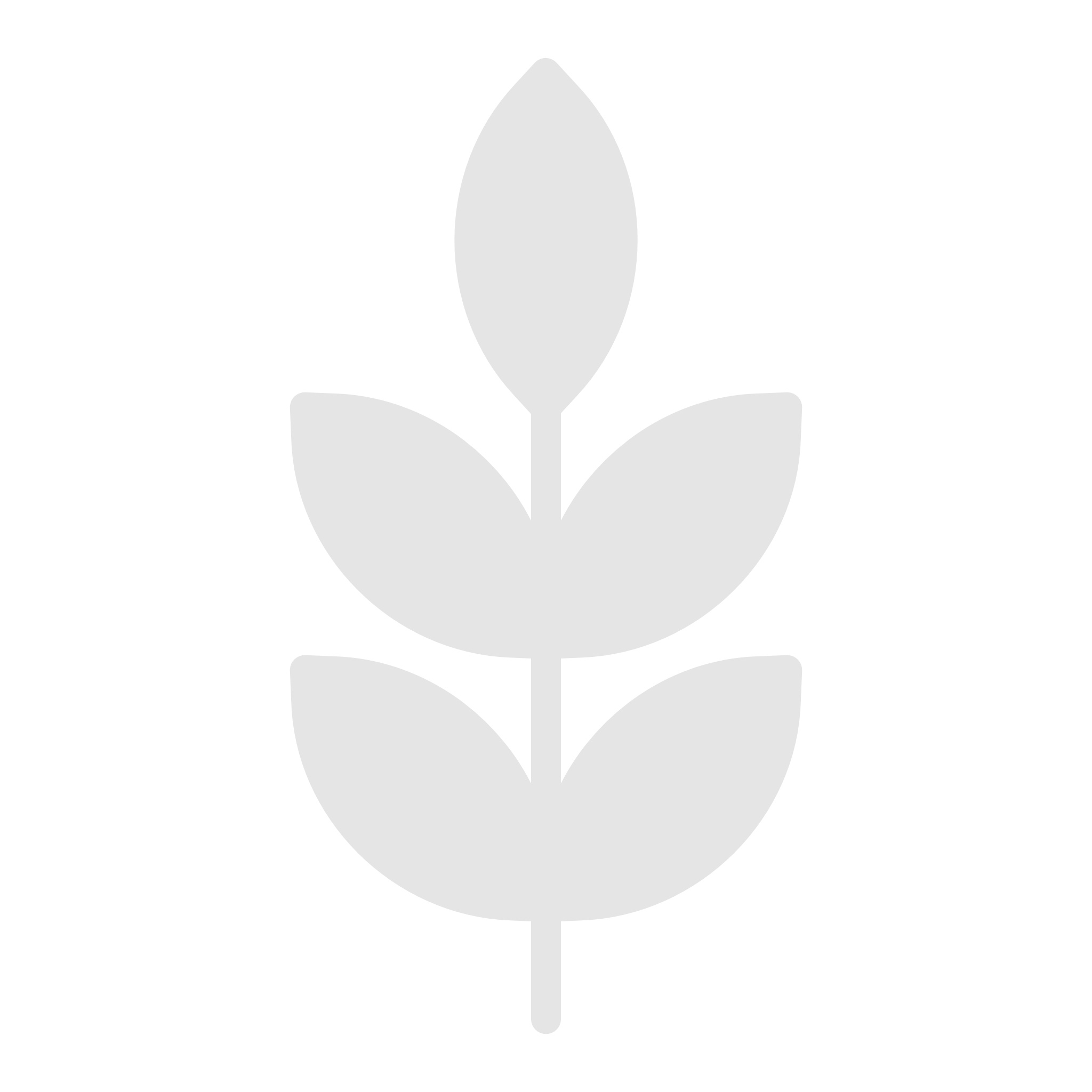 Our Health Soil
Lorem ipsum dolor sit amet, consectetur adipiscing elit, sed do eiusmod tempor incididunt ut labore et dolore magna aliqua. Varius sit amet mattis vulputate enim.
Lorem ipsum dolor sit amet, consectetur adipiscing elit, sed do eiusmod tempor.
@The Farmer 2020 Template
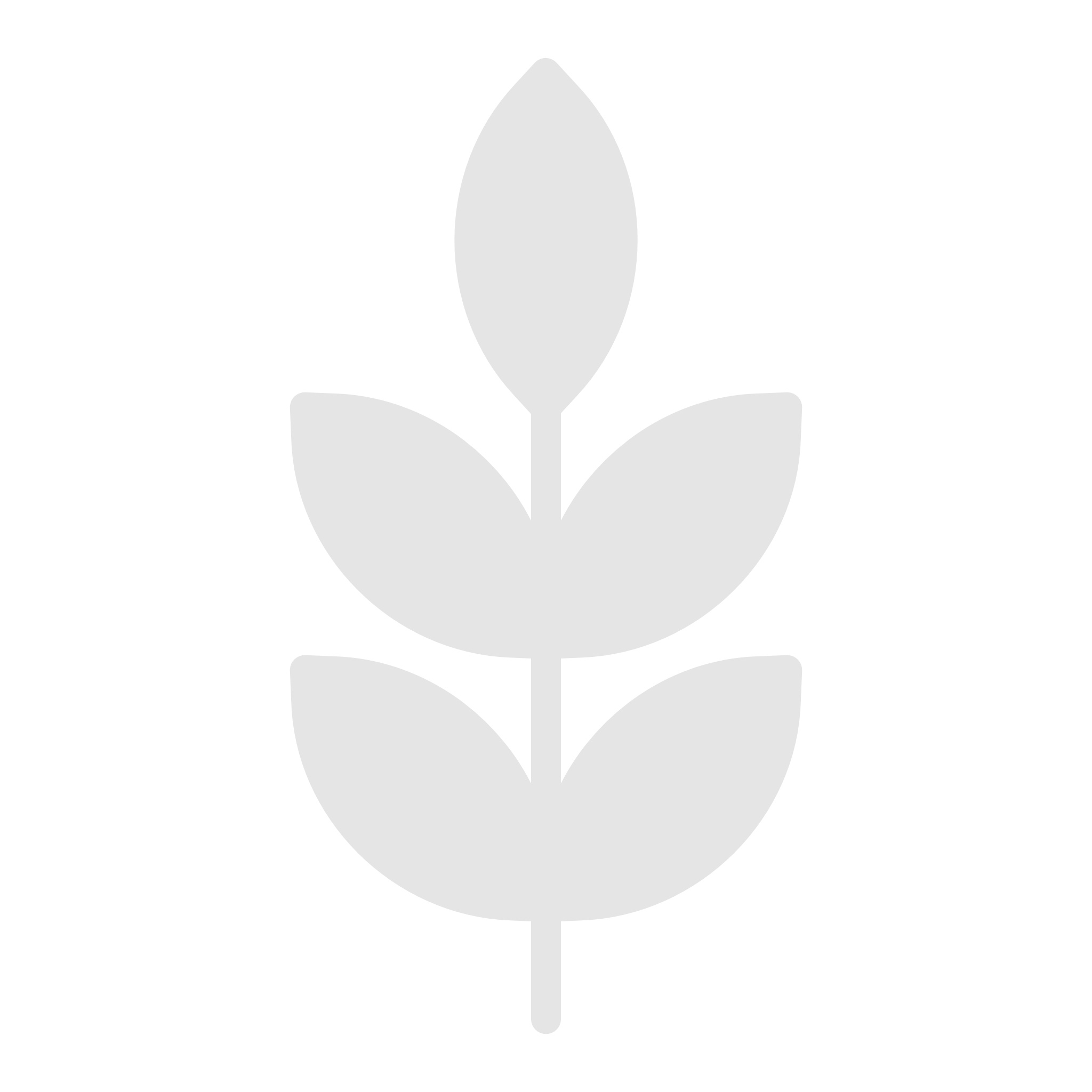 Organic Land Value
Lorem ipsum dolor sit amet, consectetur adipiscing elit, sed do eiusmod tempor incididunt ut labore et dolore magna aliqua. Varius sit amet mattis vulputate enim.
Lorem ipsum dolor sit amet, consectetur adipiscing elit, sed do eiusmod tempor.
@The Farmer 2020 Template
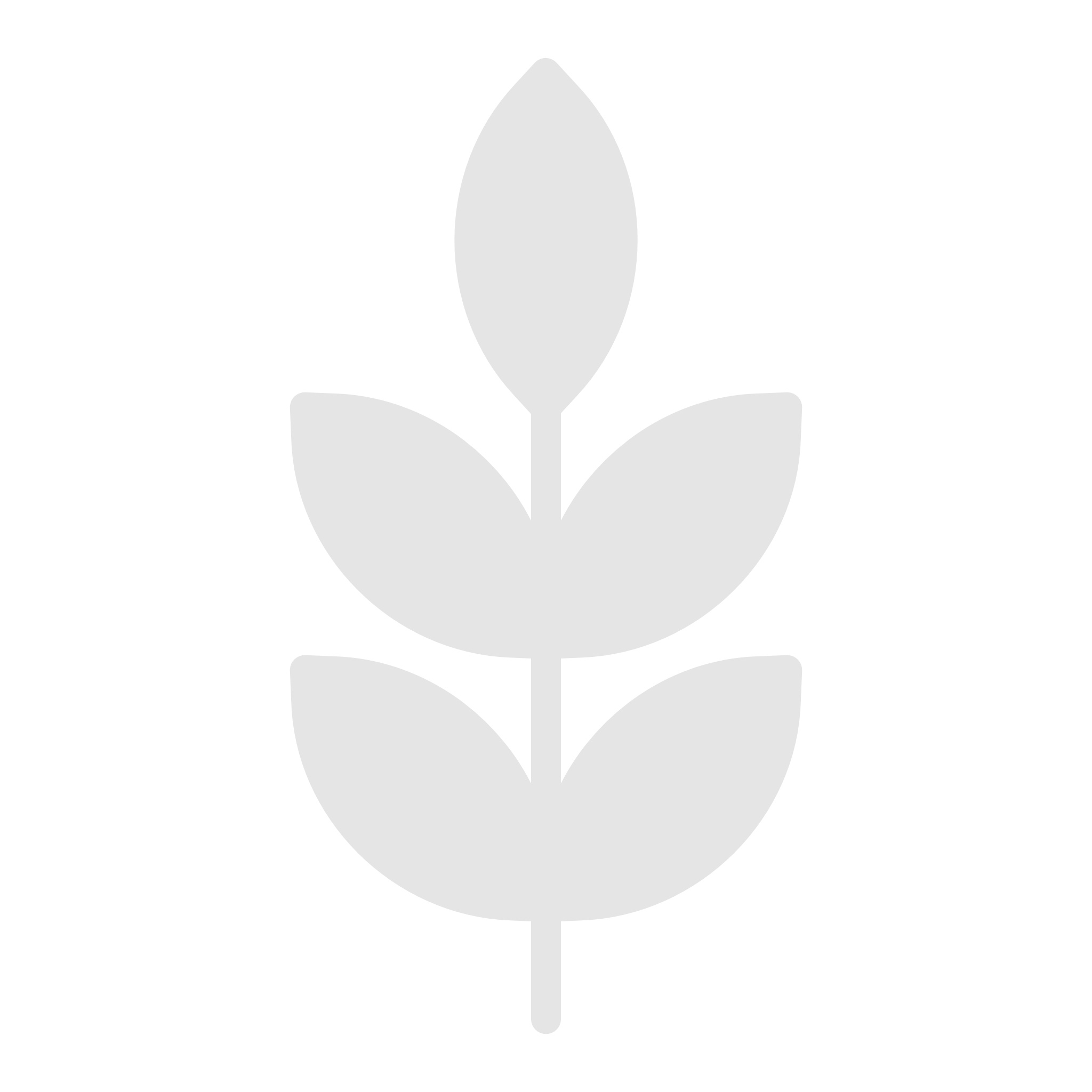 Precise Prairies
Lorem ipsum dolor sit amet, consectetur adipiscing elit, sed do eiusmod tempor incididunt ut labore et dolore magna aliqua. Varius sit amet mattis vulputate enim.
Precise FIrst
Lorem ipsum dolor sit amet, consectetur adipiscing elit, sed do eiusmod tempor.
Precise Second
Lorem ipsum dolor sit amet, consectetur adipiscing elit, sed do eiusmod tempor.
Soil Categories
Plant First
Plant Second
Plant Third
Lorem ipsum dolor sit amet, make adipiscing elit.
Lorem ipsum dolor sit amet, make adipiscing elit.
Lorem ipsum dolor sit amet, make adipiscing elit.
Pricing Table
Bronze
Silver
Gold
Lorem ipsum dolor sit amet, consectetur adipiscing elit, sed do eiusmod tempor incididunt ut labore et dolore magna.
Lorem ipsum dolor sit amet, consectetur adipiscing elit, sed do eiusmod tempor incididunt ut labore et dolore magna.
Lorem ipsum dolor sit amet, consectetur adipiscing elit, sed do eiusmod tempor incididunt ut labore et dolore magna.
$10
$15
$20
@The Farmer 2020 Template
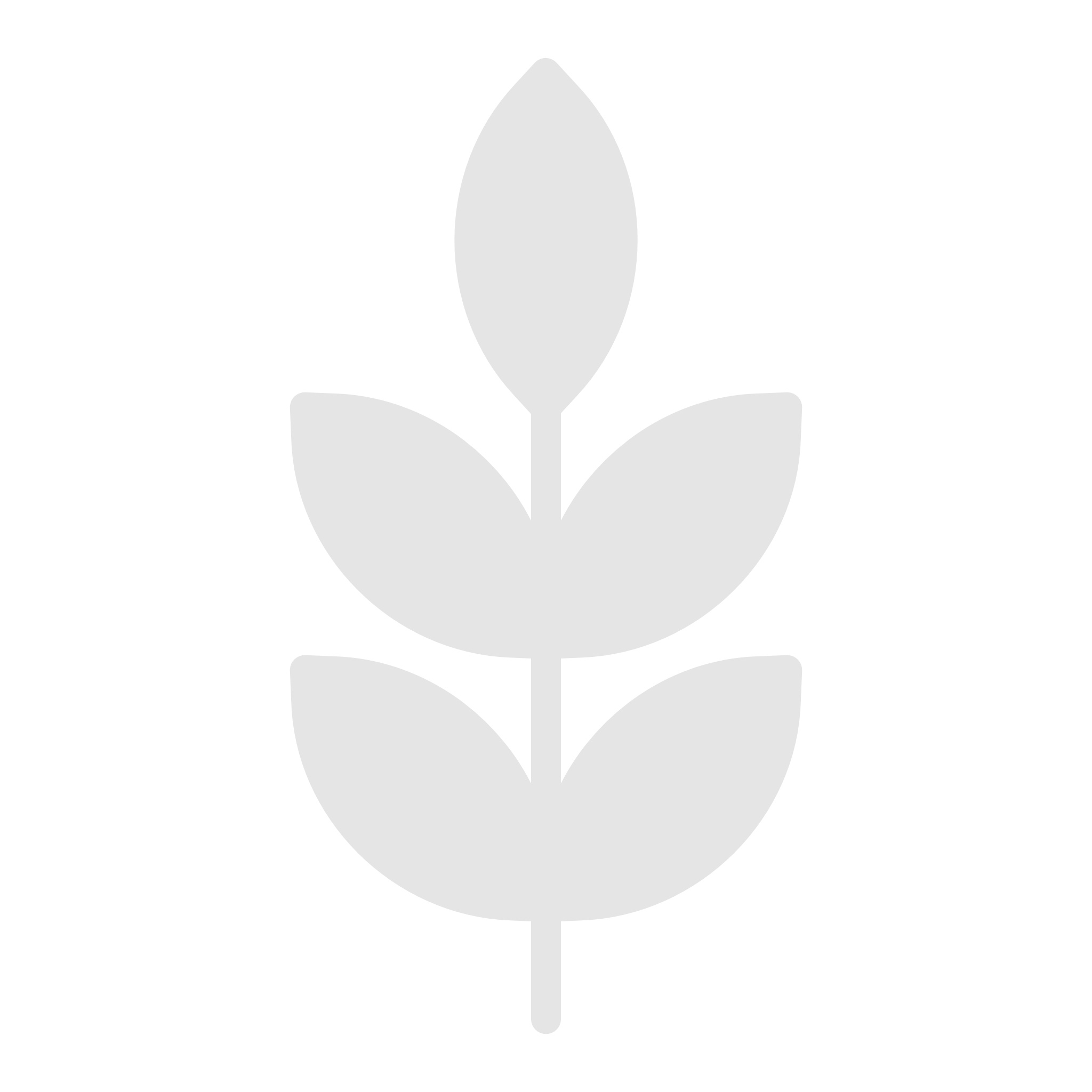 Break Slides
Break Launch 12:00
Finish Launch 13:00
Lorem ipsum dolor sit amet, consectetur adipiscing elit, sed do eiusmod tempor.
Lorem ipsum dolor sit amet, consectetur adipiscing elit, sed do eiusmod tempor.
@The Farmer 2020 Template
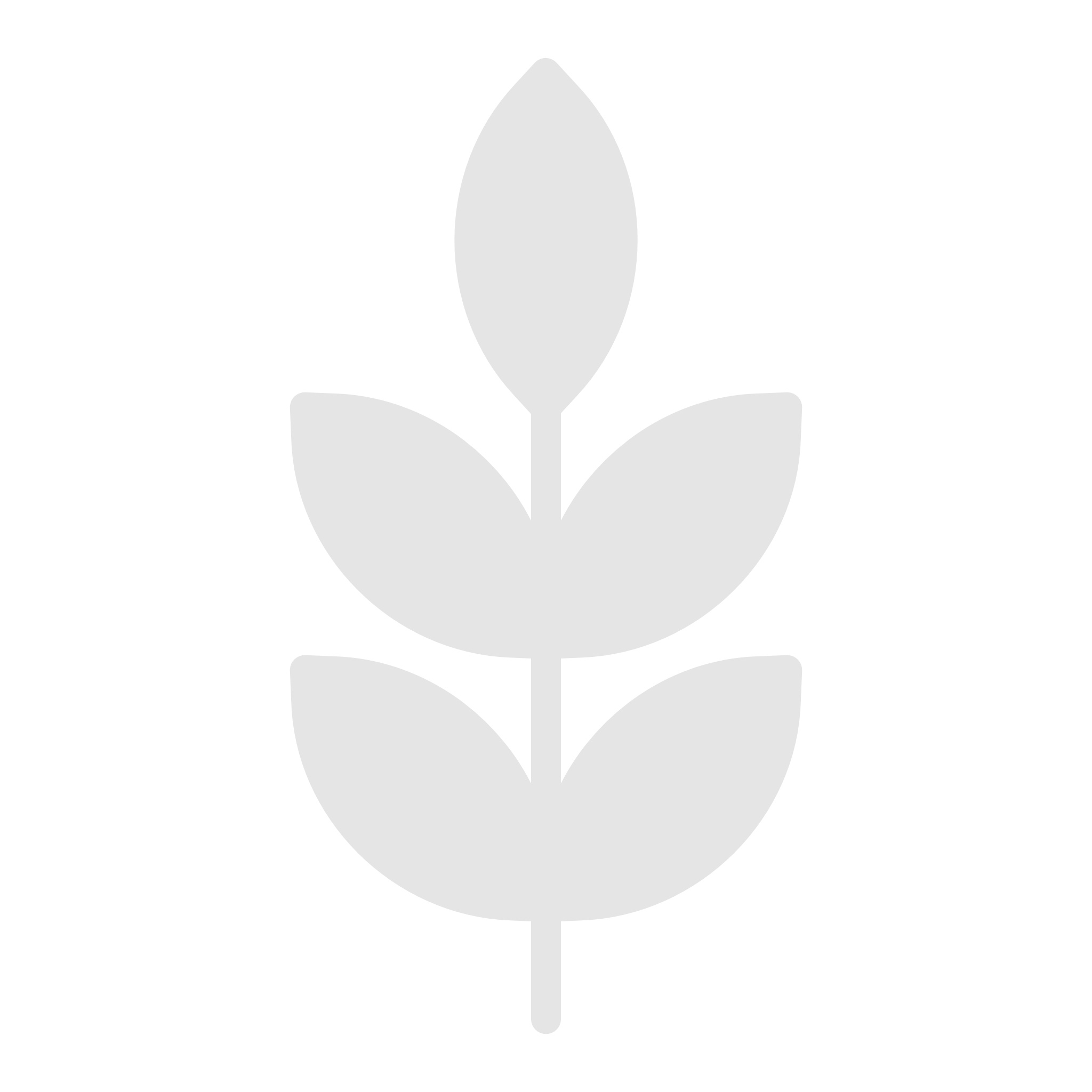 Our Equipment
Equipment First
Equipment Second
Lorem ipsum dolor sit amet, consectetur adipiscing elit, sed do eiusmod tempor.
Lorem ipsum dolor sit amet, consectetur adipiscing elit, sed do eiusmod tempor.
@The Farmer 2020 Template
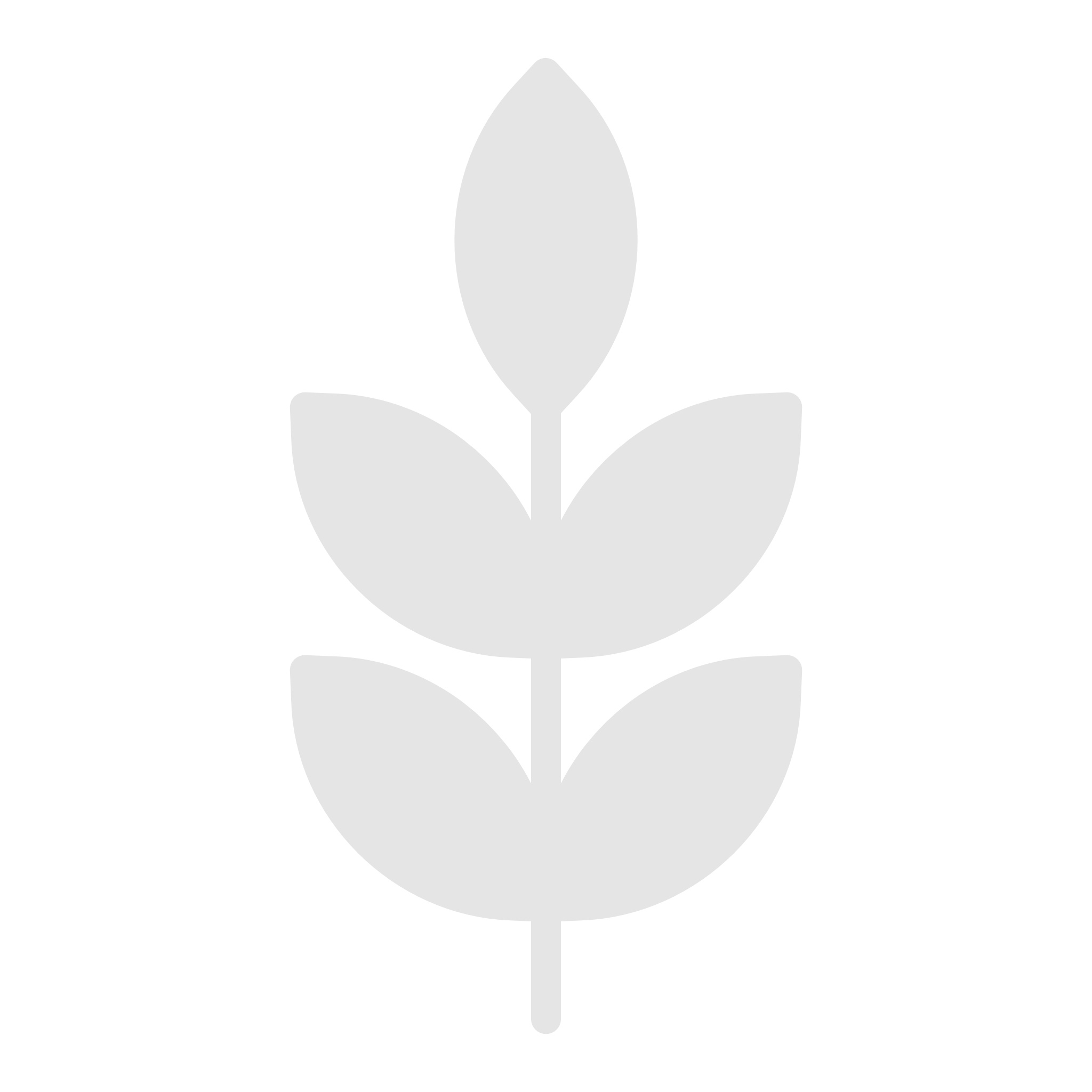 Testimonial
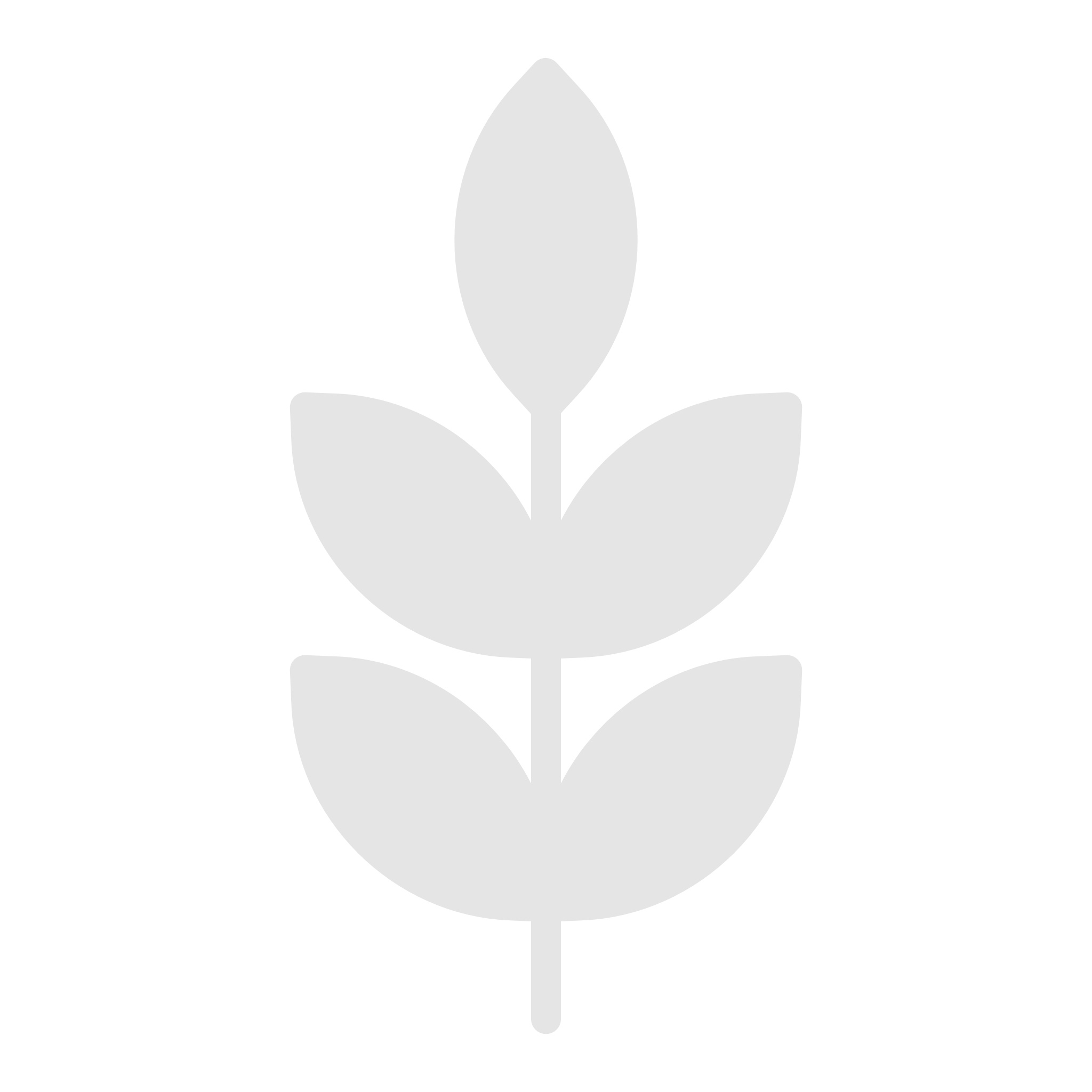 Our Best Team
Equipment First
Equipment First
Equipment First
Lorem ipsum dolor sit amet, consectetur adipiscing elit, sed do eiusmod tempor.
Lorem ipsum dolor sit amet, consectetur adipiscing elit, sed do eiusmod tempor.
Lorem ipsum dolor sit amet, consectetur adipiscing elit, sed do eiusmod tempor.
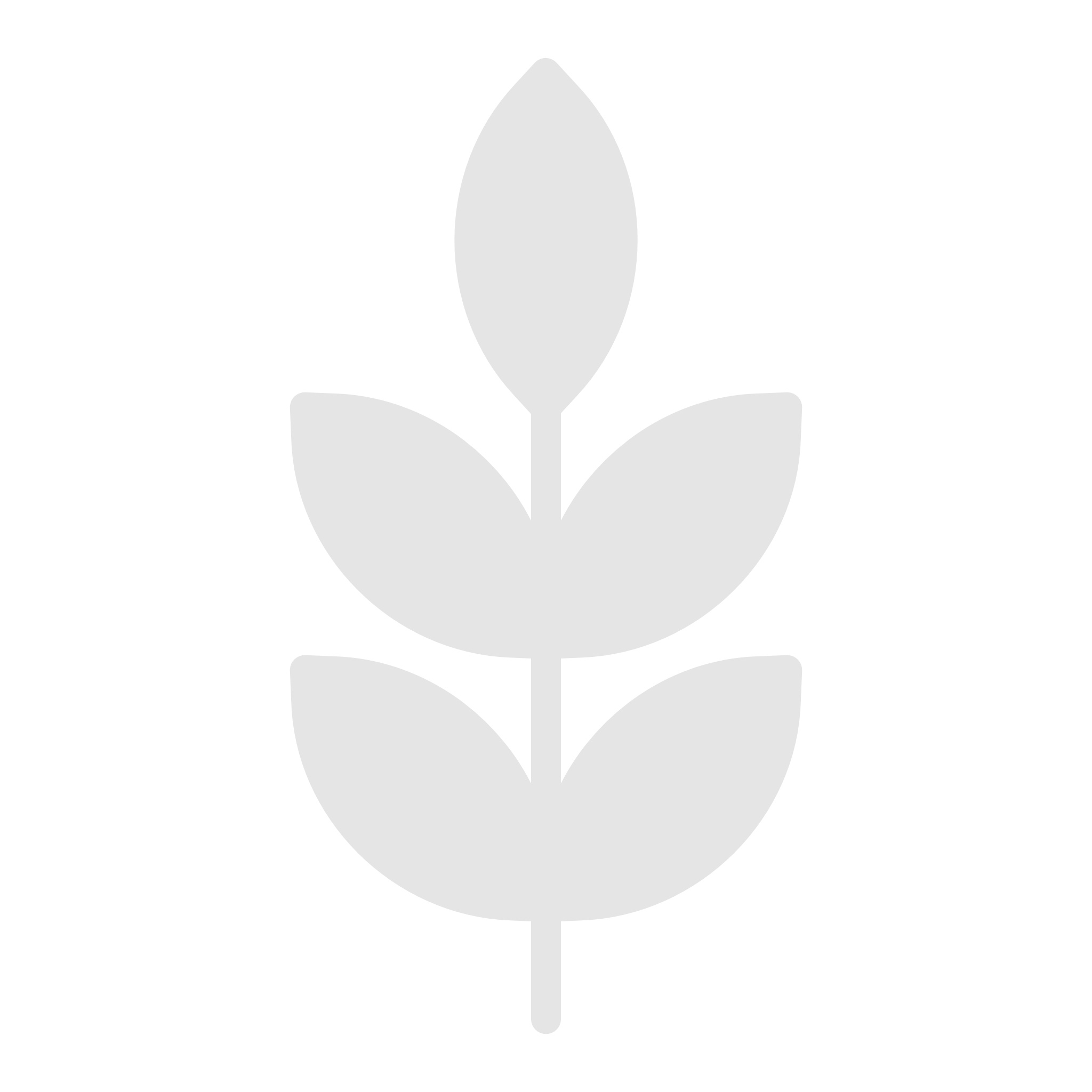 Selecting Good
Good Material Selection
Lorem ipsum dolor sit amet, consectetur adipiscing elit, sed do eiusmod tempor.
Good Material Selection
Lorem ipsum dolor sit amet, consectetur adipiscing elit, sed do eiusmod tempor.
Soil Uptake
Lorem ipsum dolor sit amet, consectetur adipiscing elit, sed do eiusmod tempor incididunt ut labore et dolore magna aliqua. Varius sit amet mattis vulputate enim.
Description
Lorem ipsum dolor sit amet, consectetur adipiscing elit, sed do eiusmod tempor.
@The Farmer 2020 Template
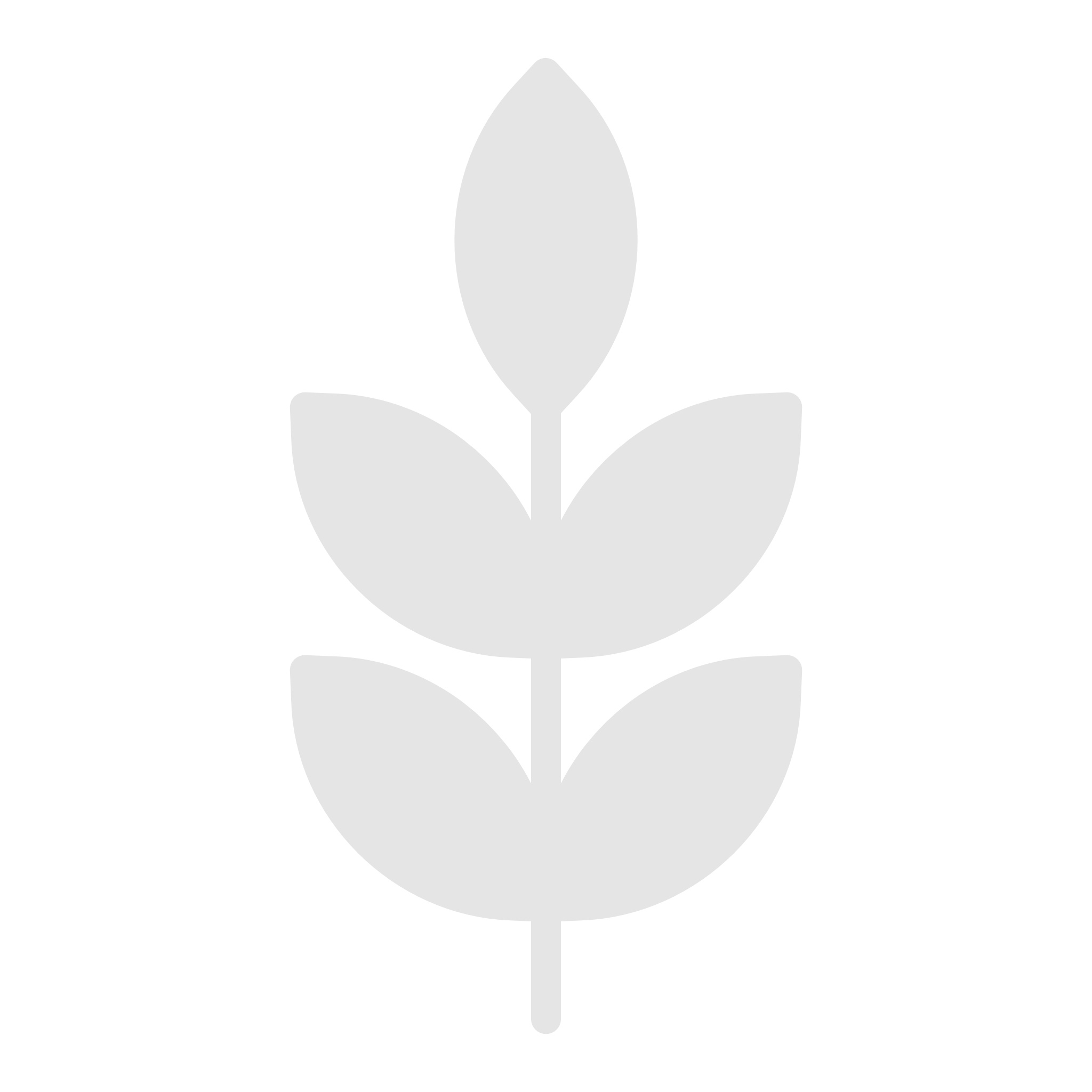 Our Partners
Mile Fabos
Eric Milo
Jessica Mose
Doris Bosie
Lorem ipsum dolor sit amet, consectetur adipiscing elit,
Lorem ipsum dolor sit amet, consectetur adipiscing elit,
Lorem ipsum dolor sit amet, consectetur adipiscing elit,
Lorem ipsum dolor sit amet, consectetur adipiscing elit,
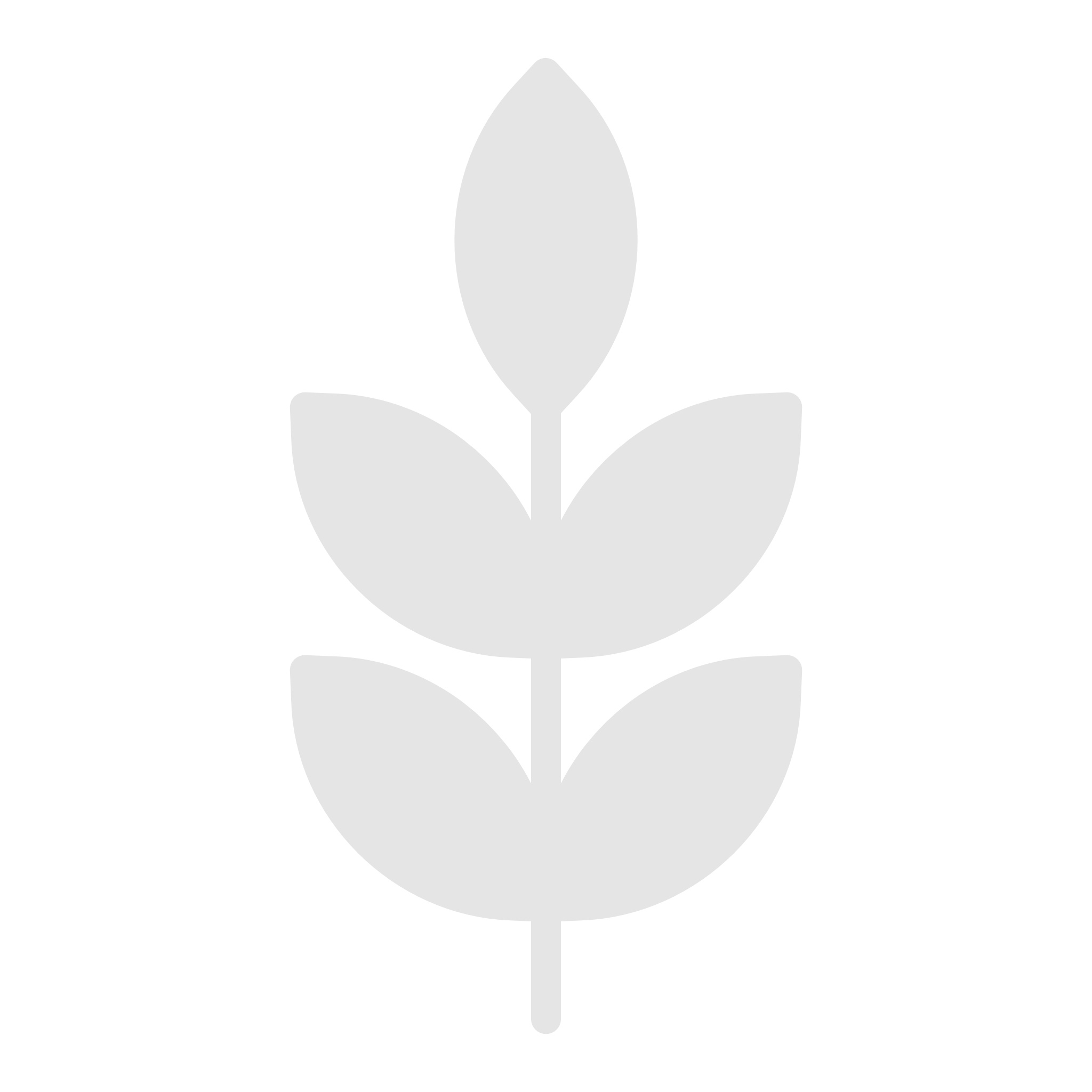 Portfolio
Lorem ipsum dolor sit amet, consectetur adipiscing elit, sed do eiusmod tempor.
Portfolio
@The Farmer 2020 Template
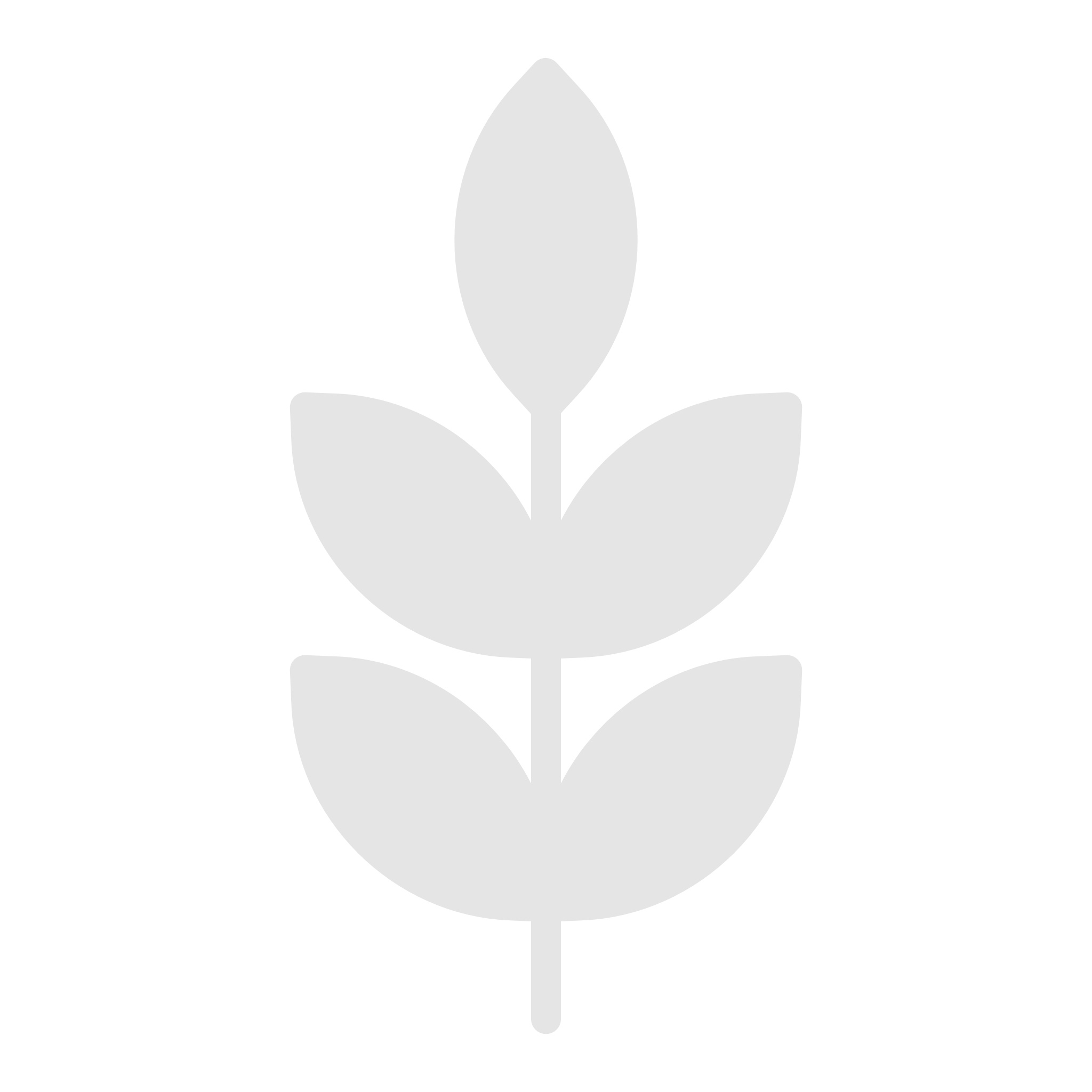 Email Office
Famer@gmail.com
www.famer.com
Contact Us
Number Phone Office
+555-666-000
Lorem ipsum dolor sit amet, consectetur adipiscing elit, sed do eiusmod tempor incididunt ut labore et dolore magna aliqua. Varius sit amet mattis vulputate enim.
Location Office
New eland Street 569 Number 900 Apartment ,72778
Thanks You
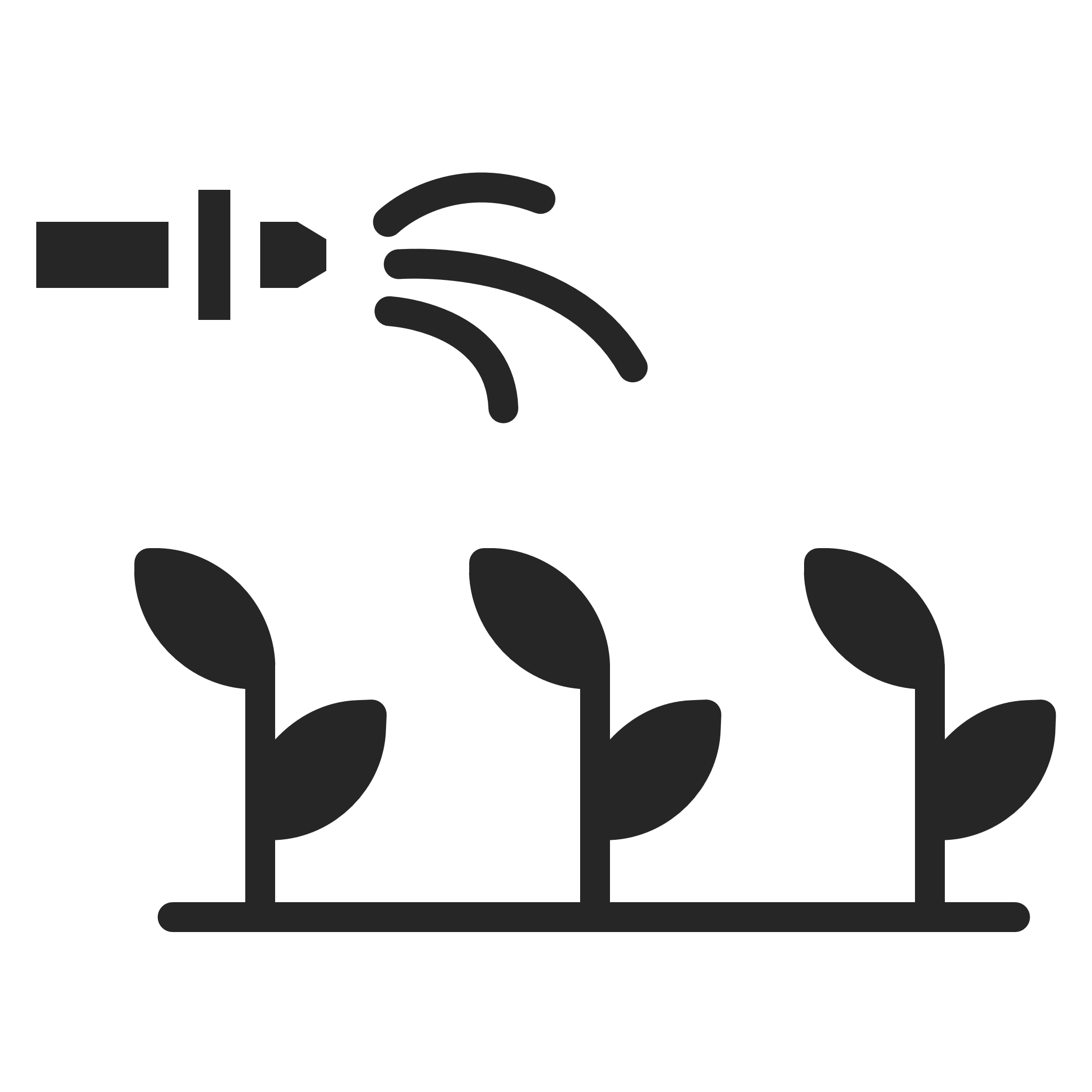 @The Farmer 2020 Template
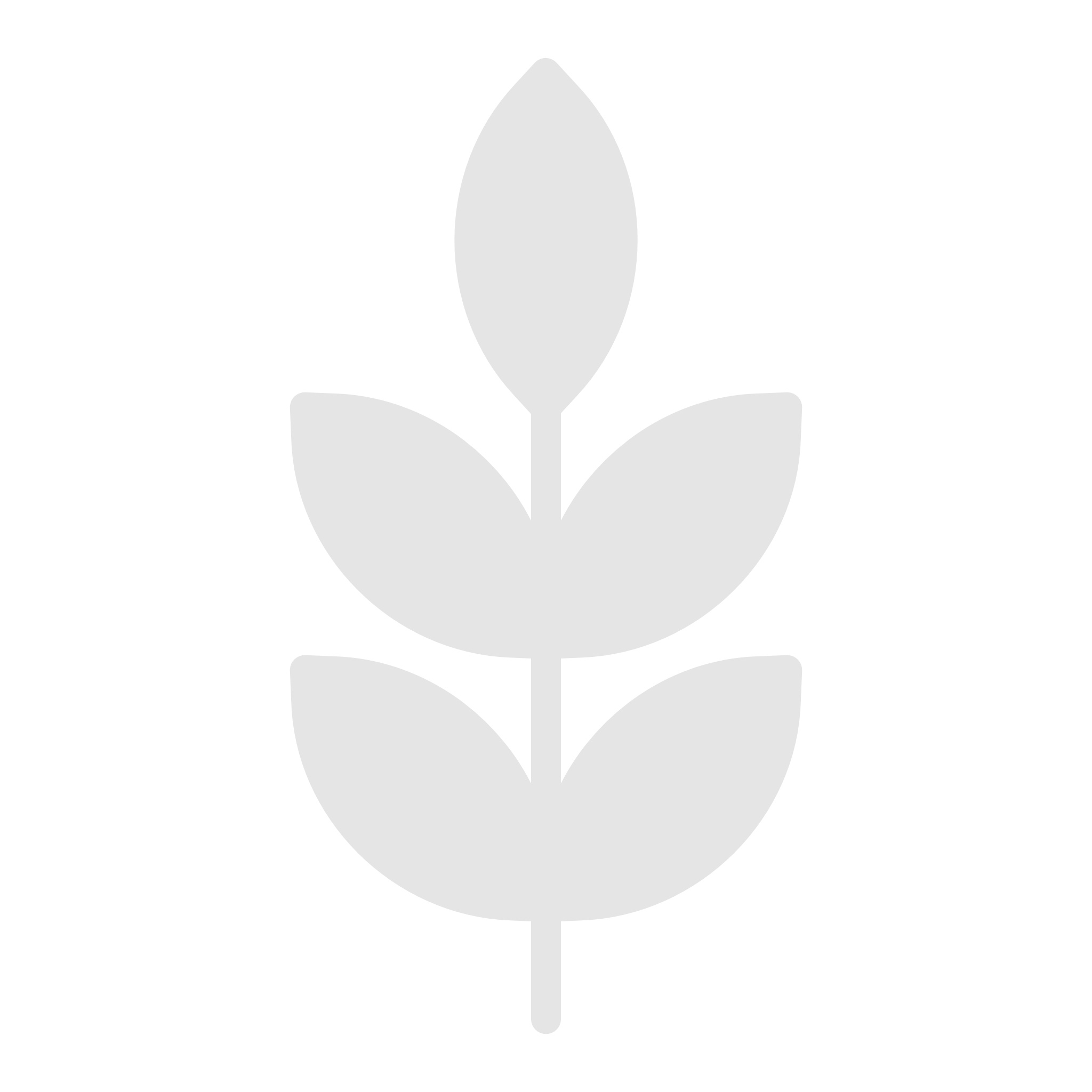 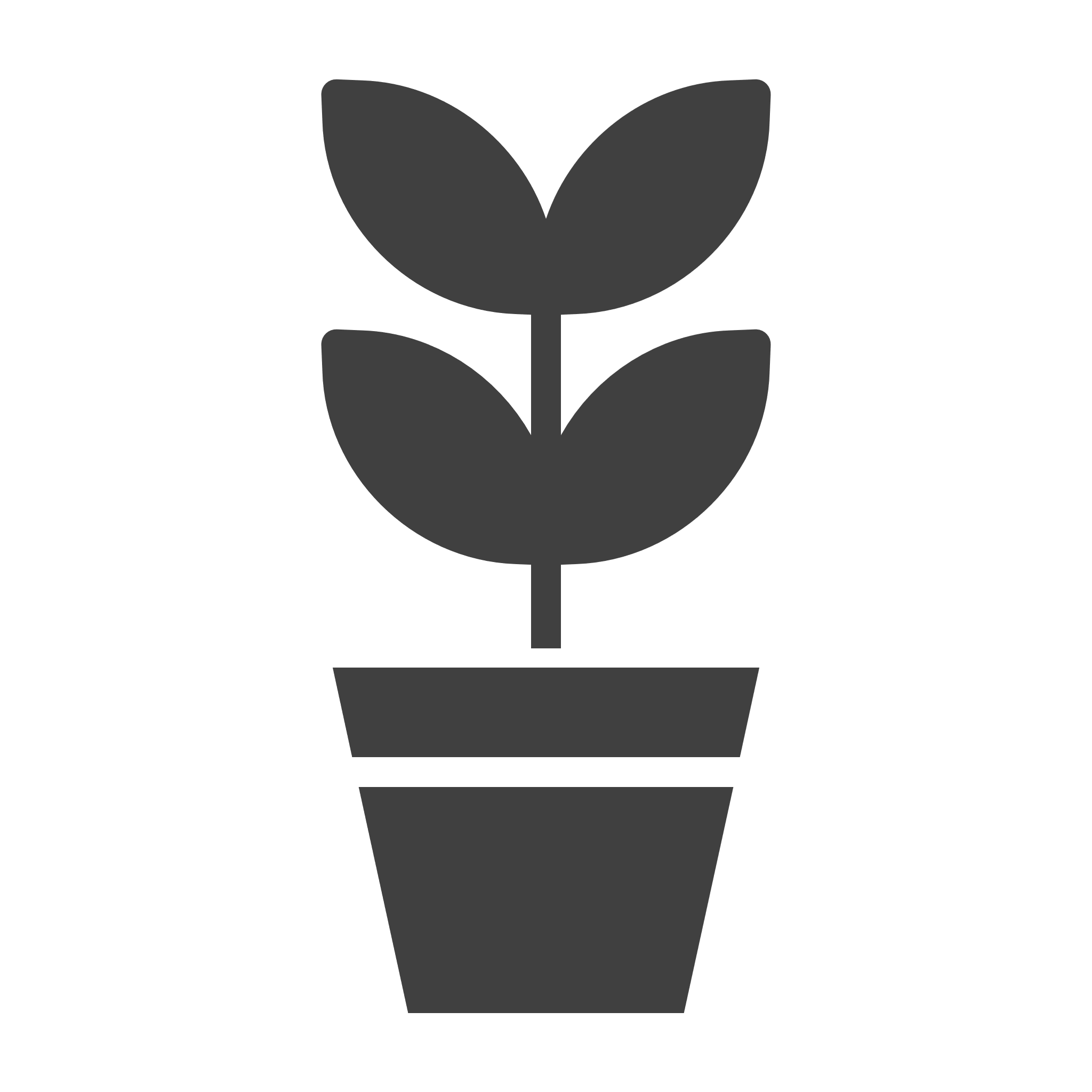 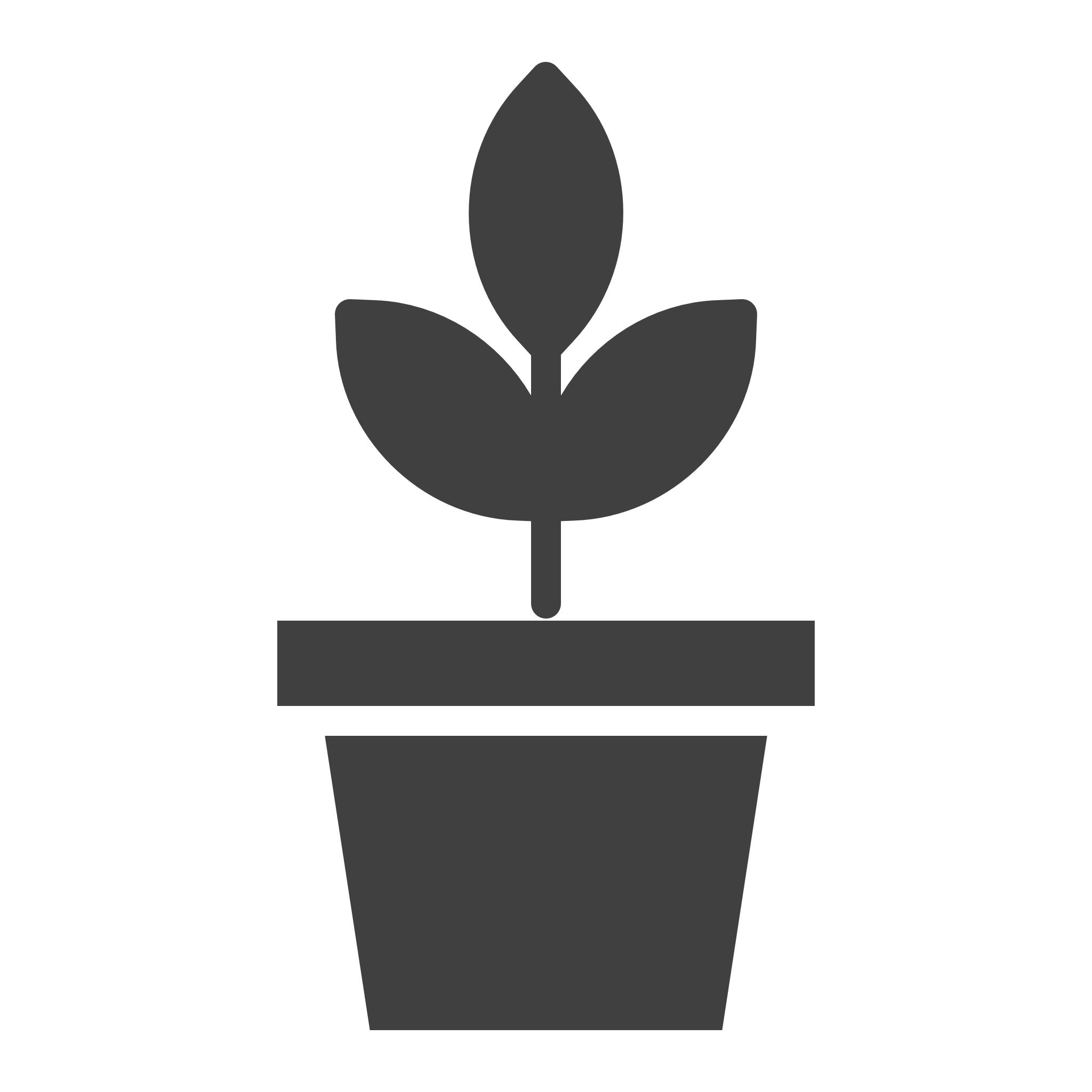 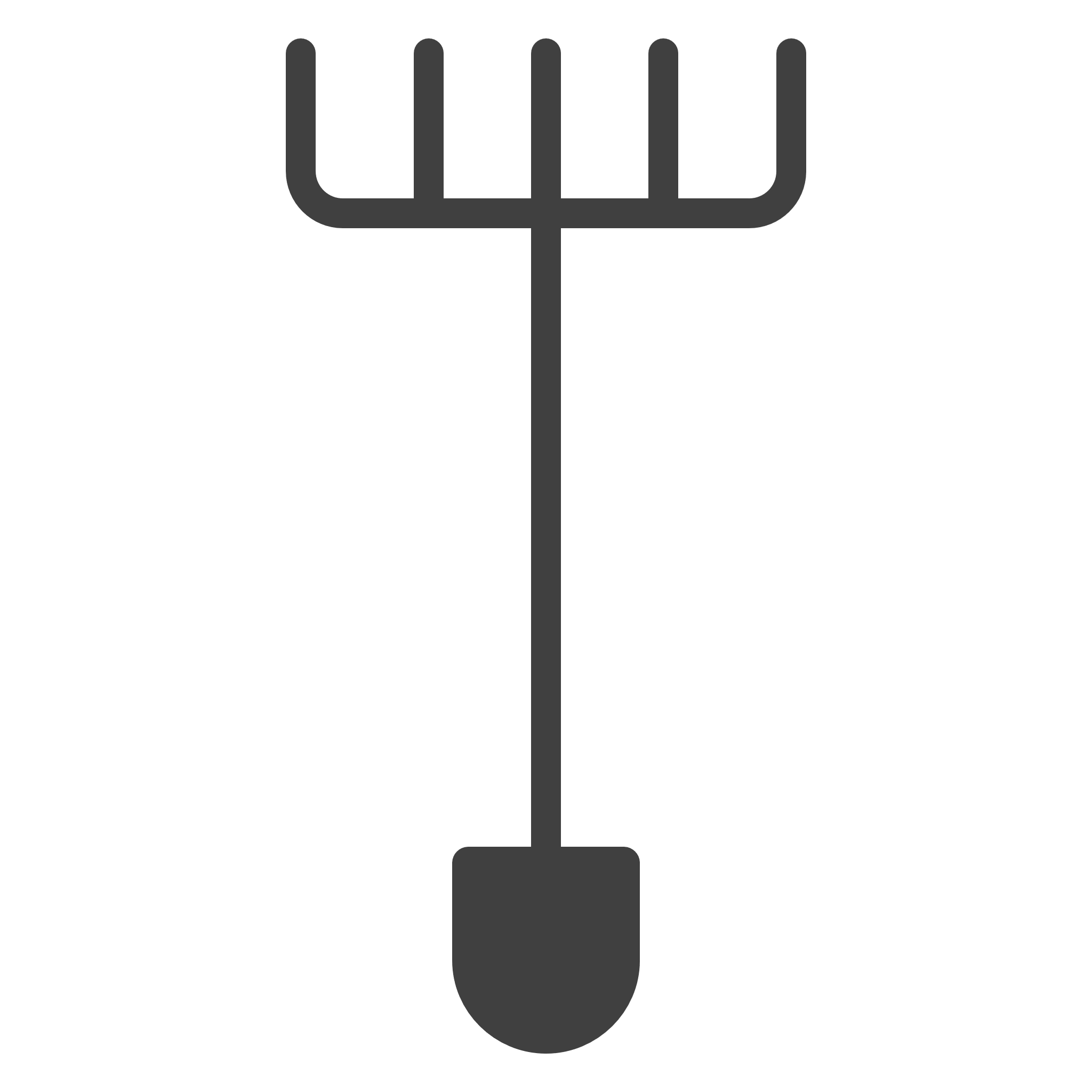 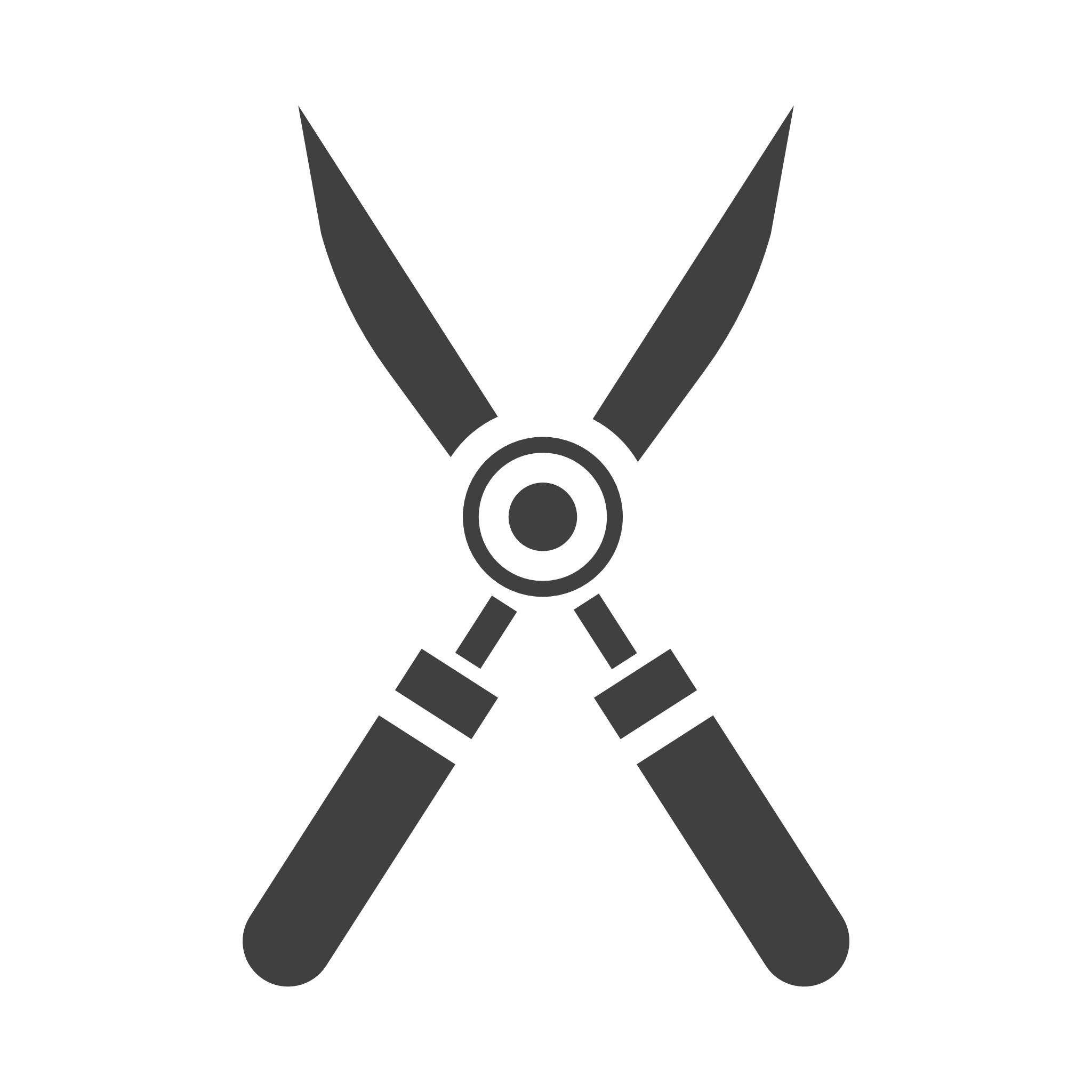 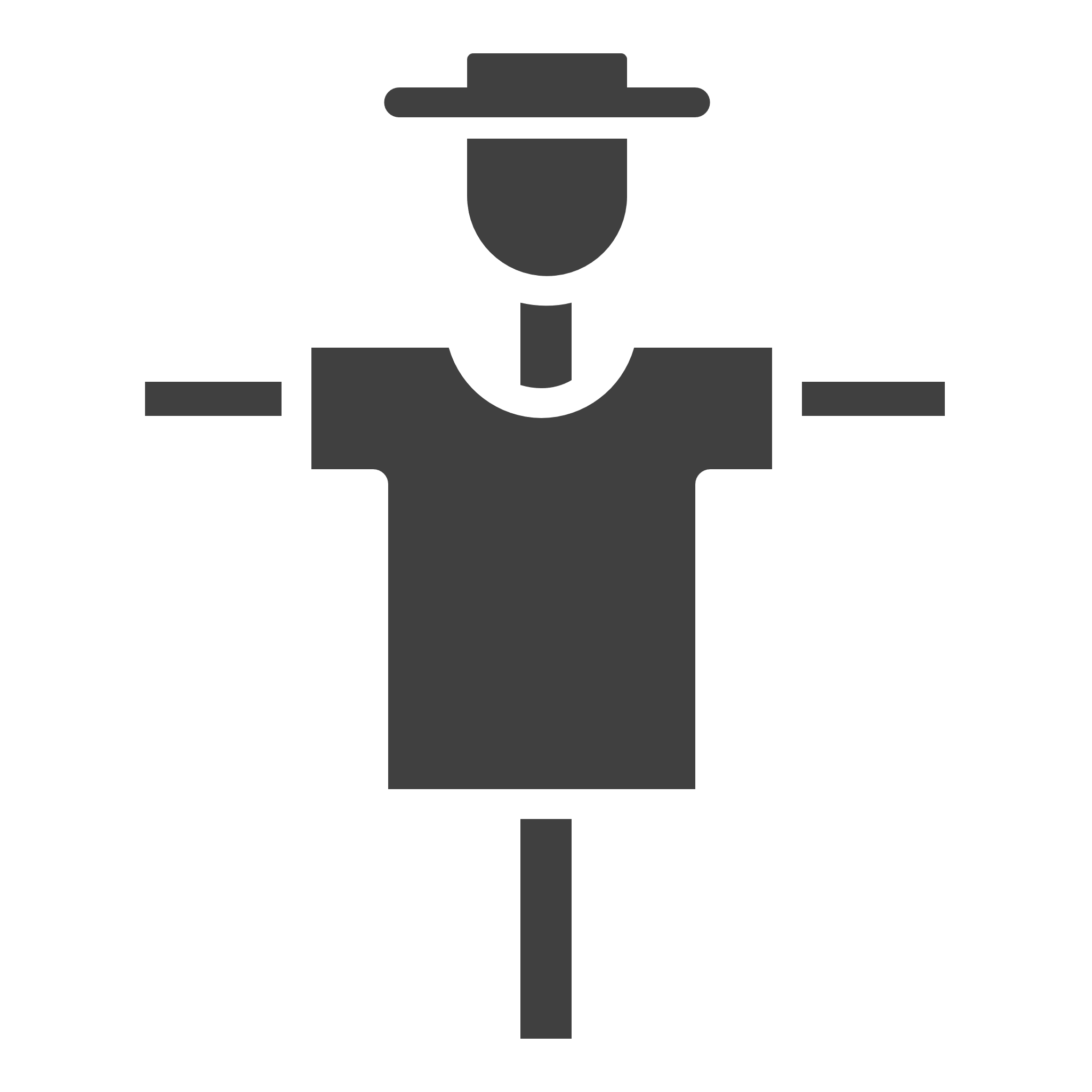 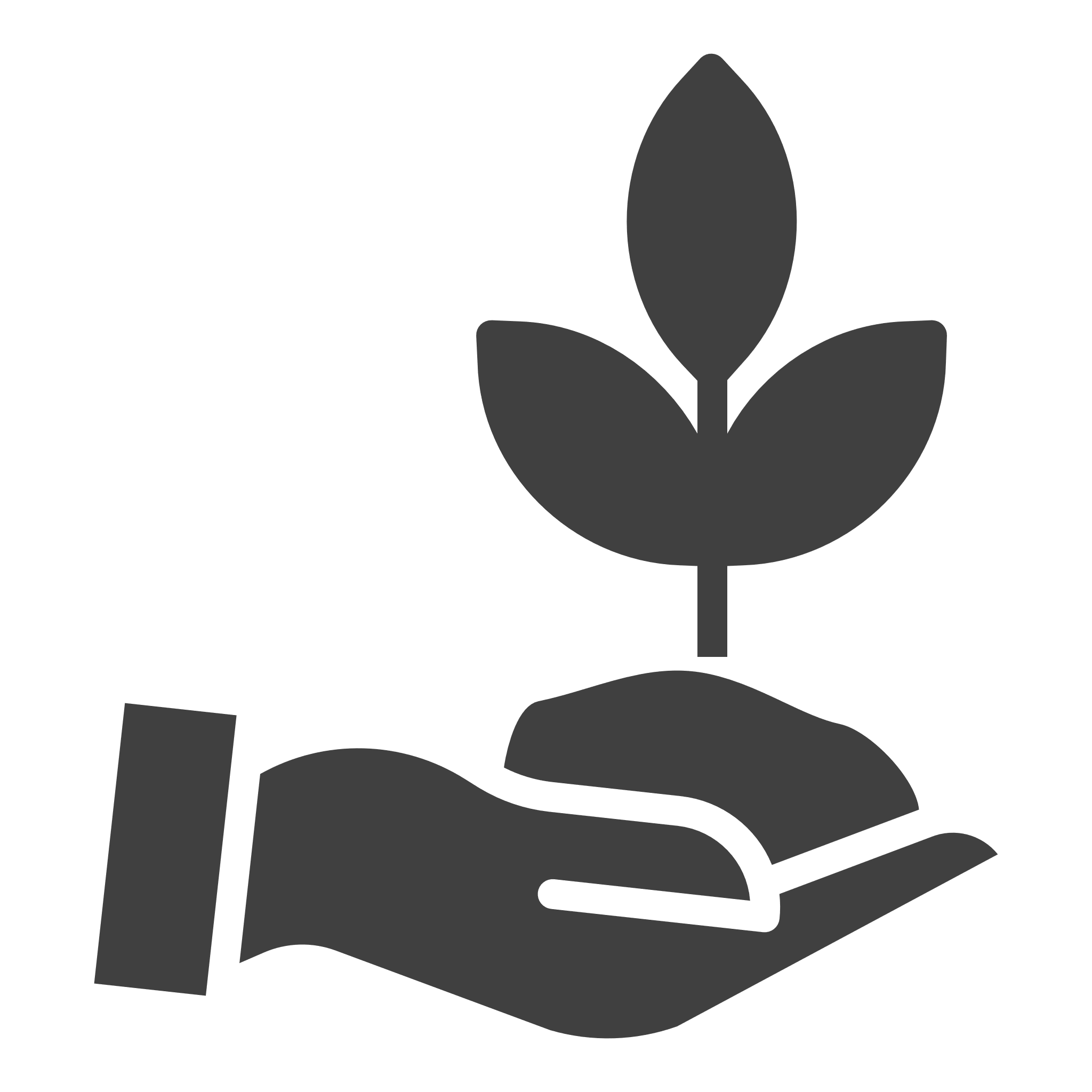 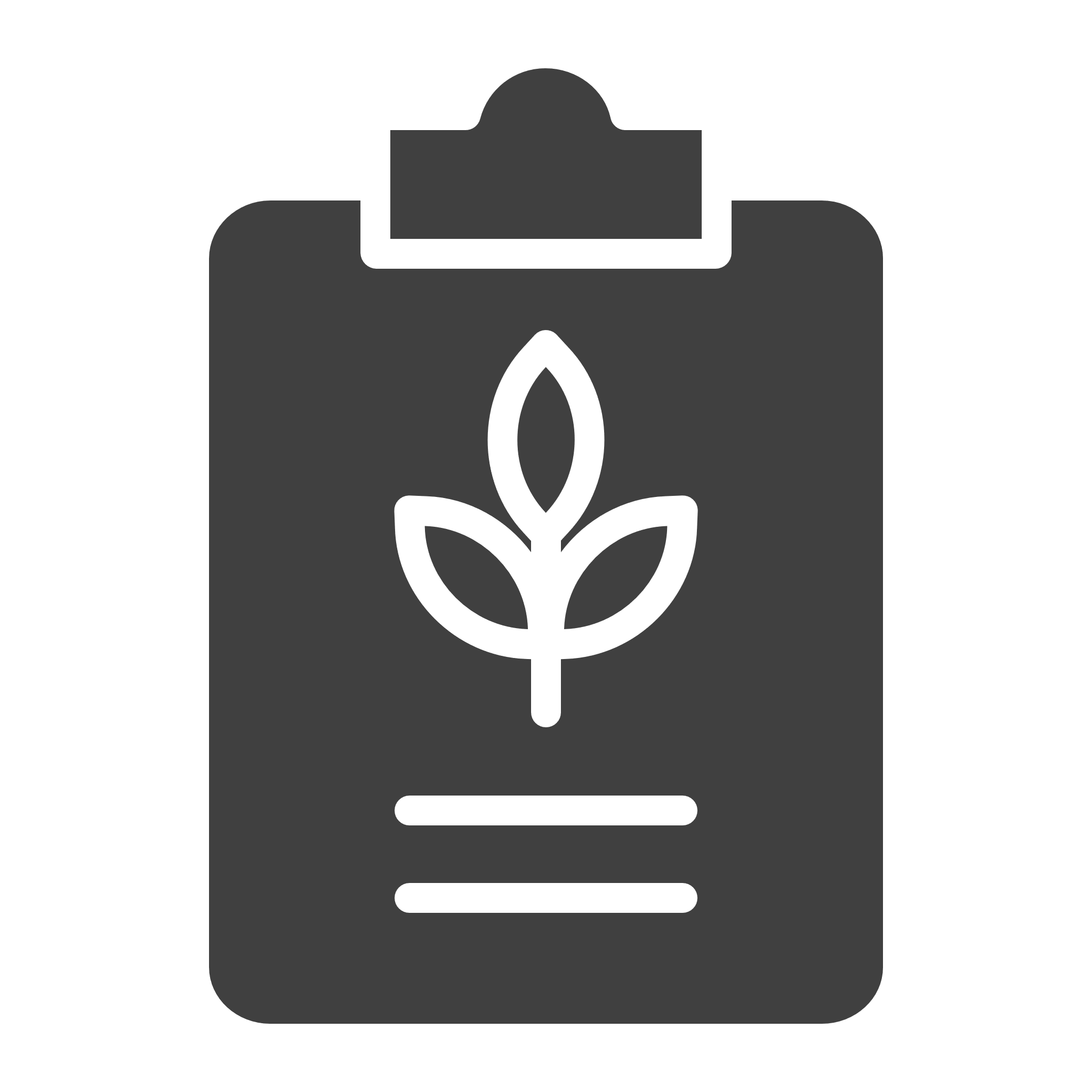 Icon
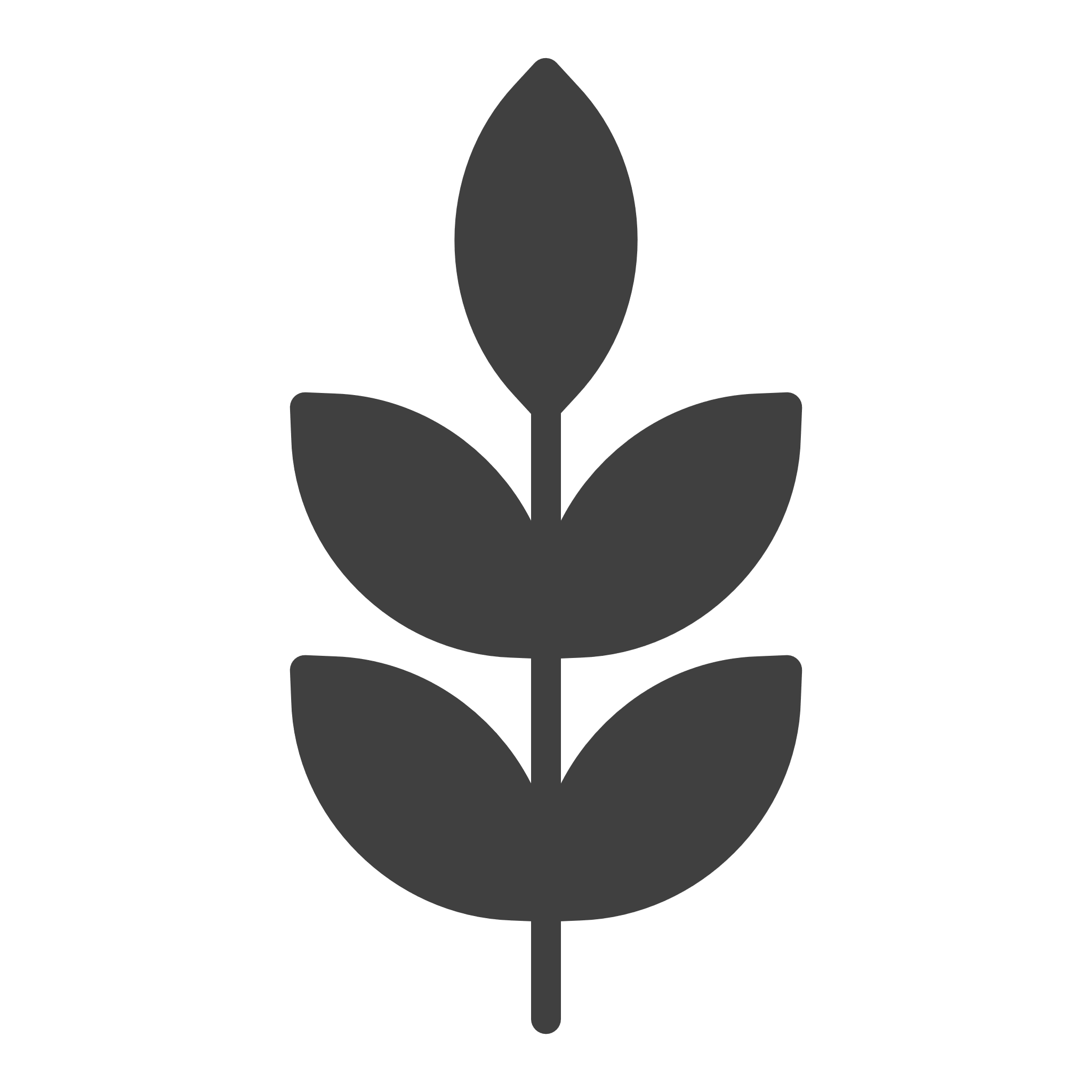 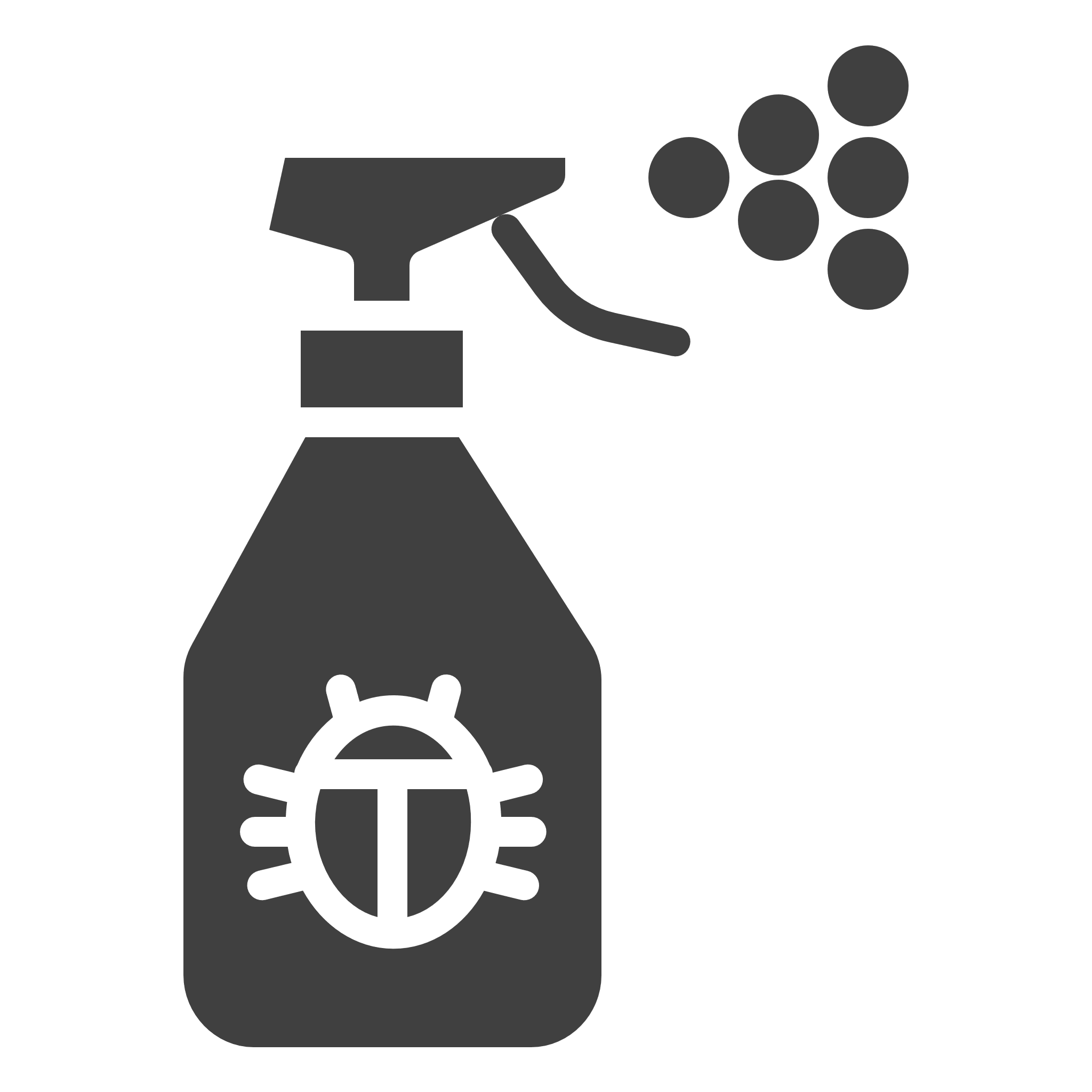 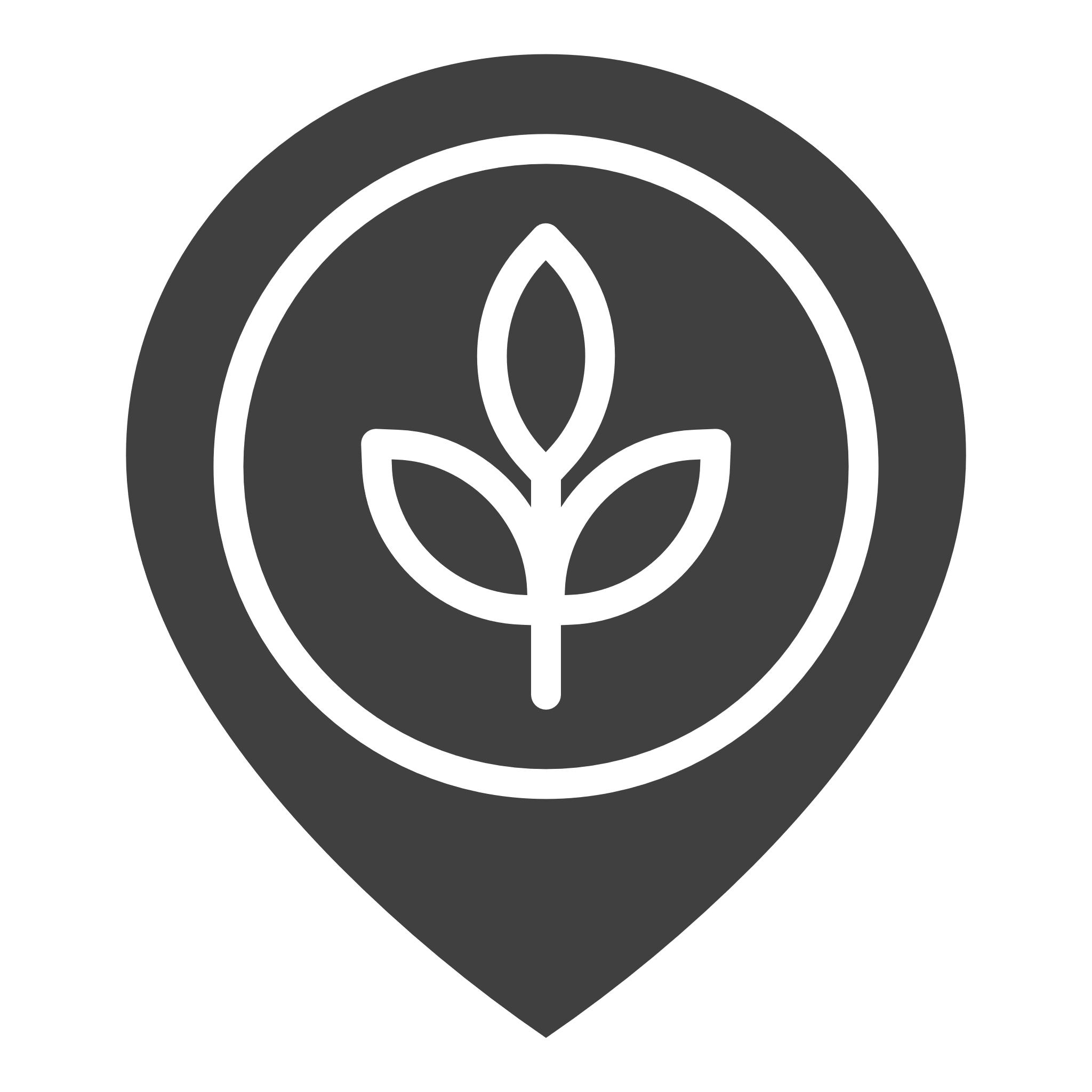 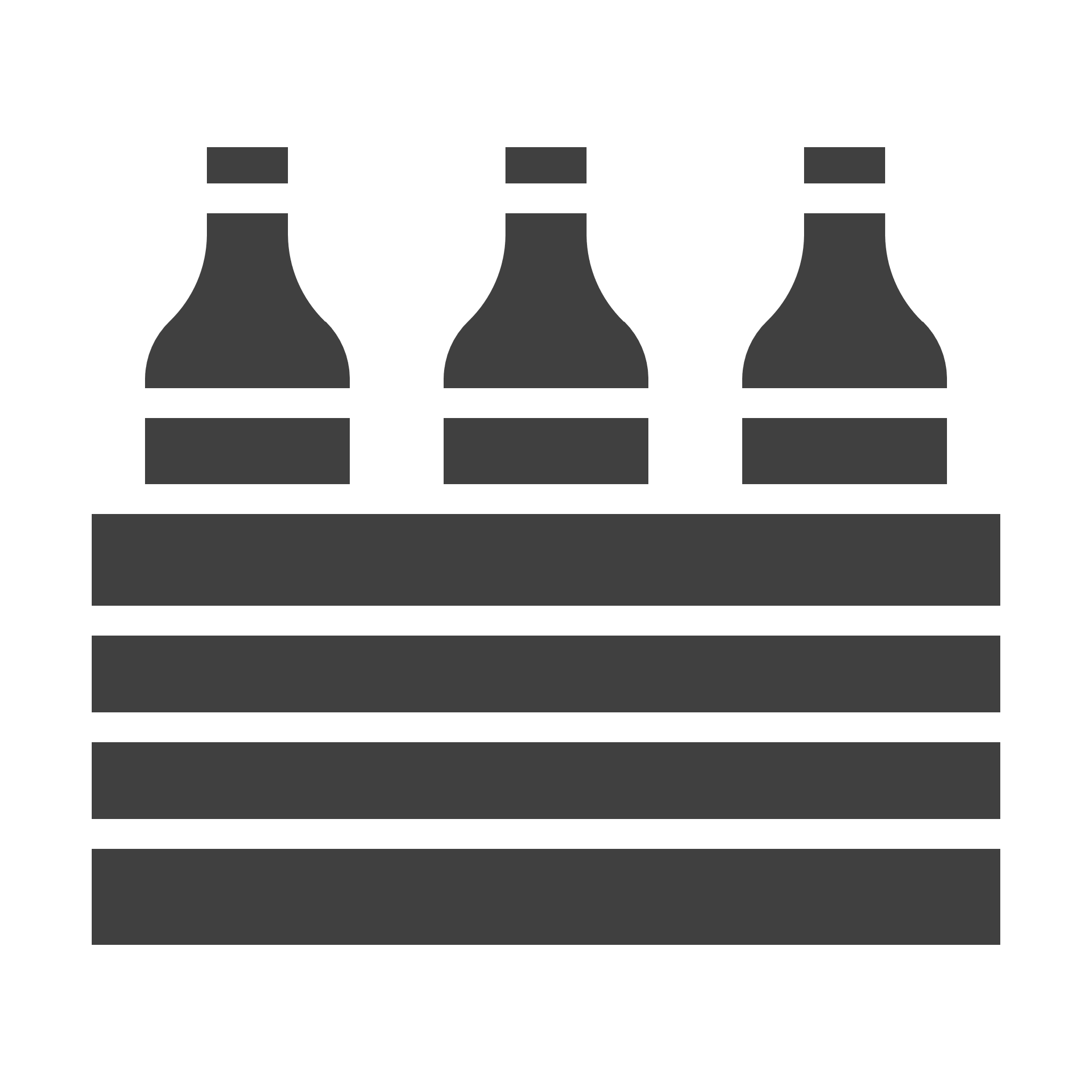 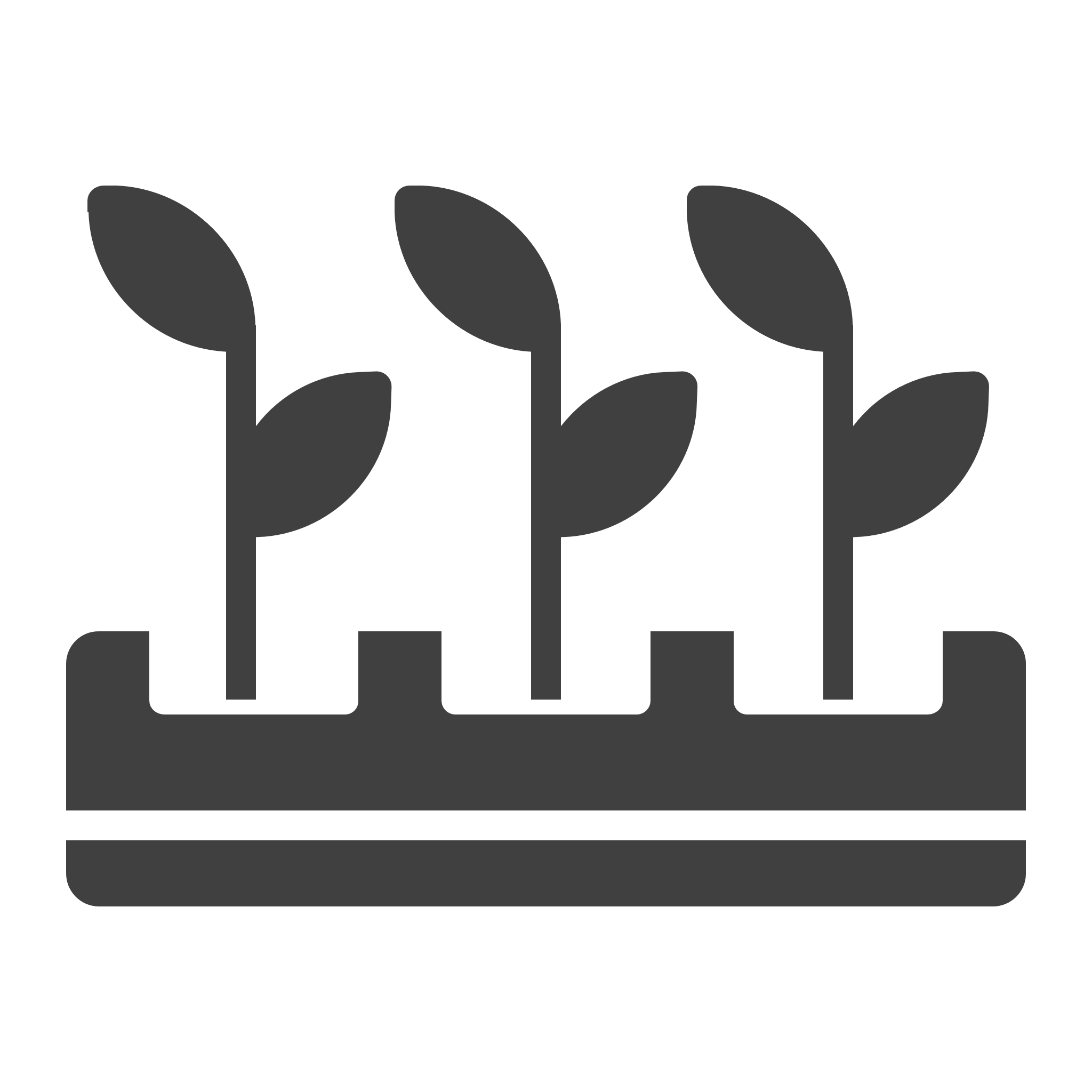 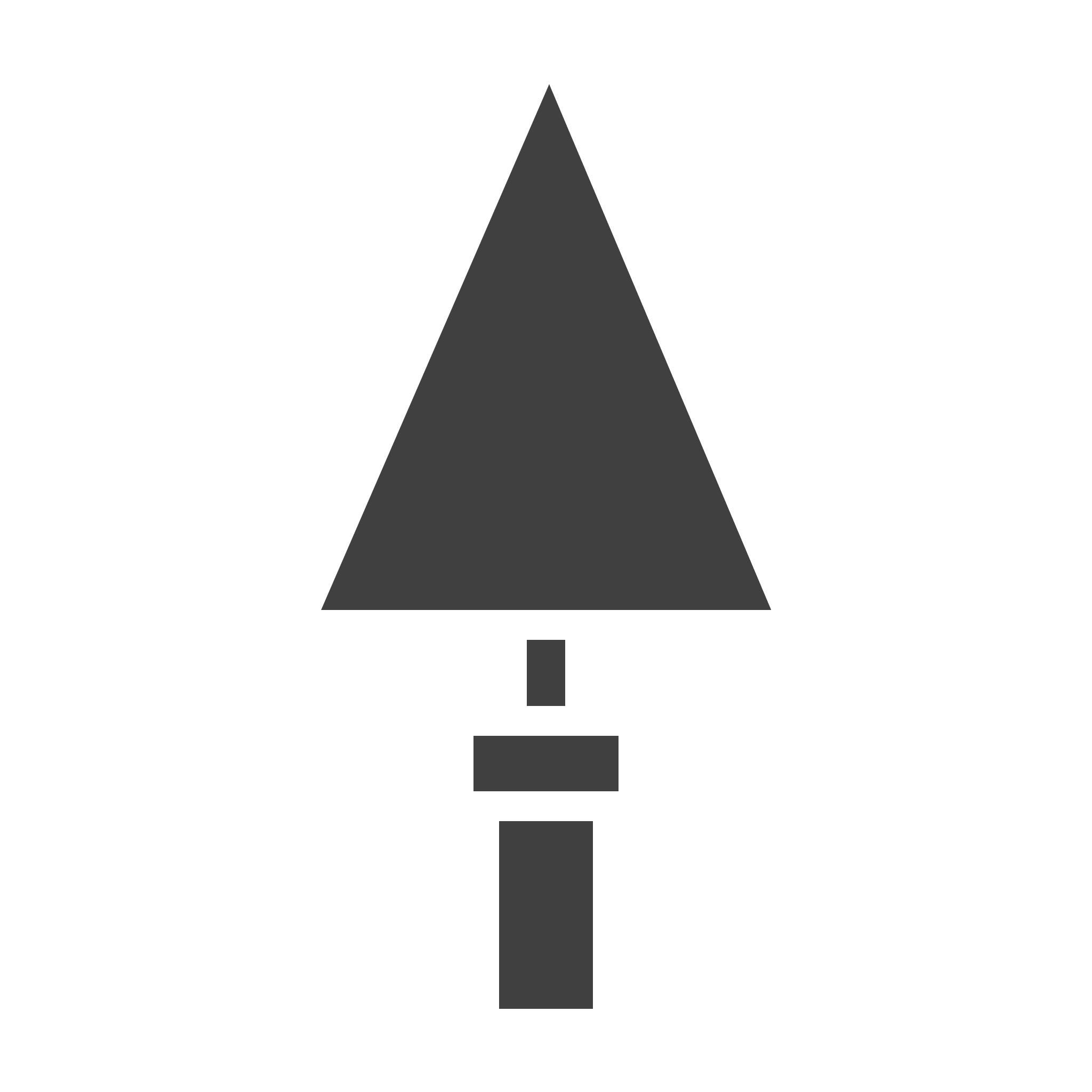 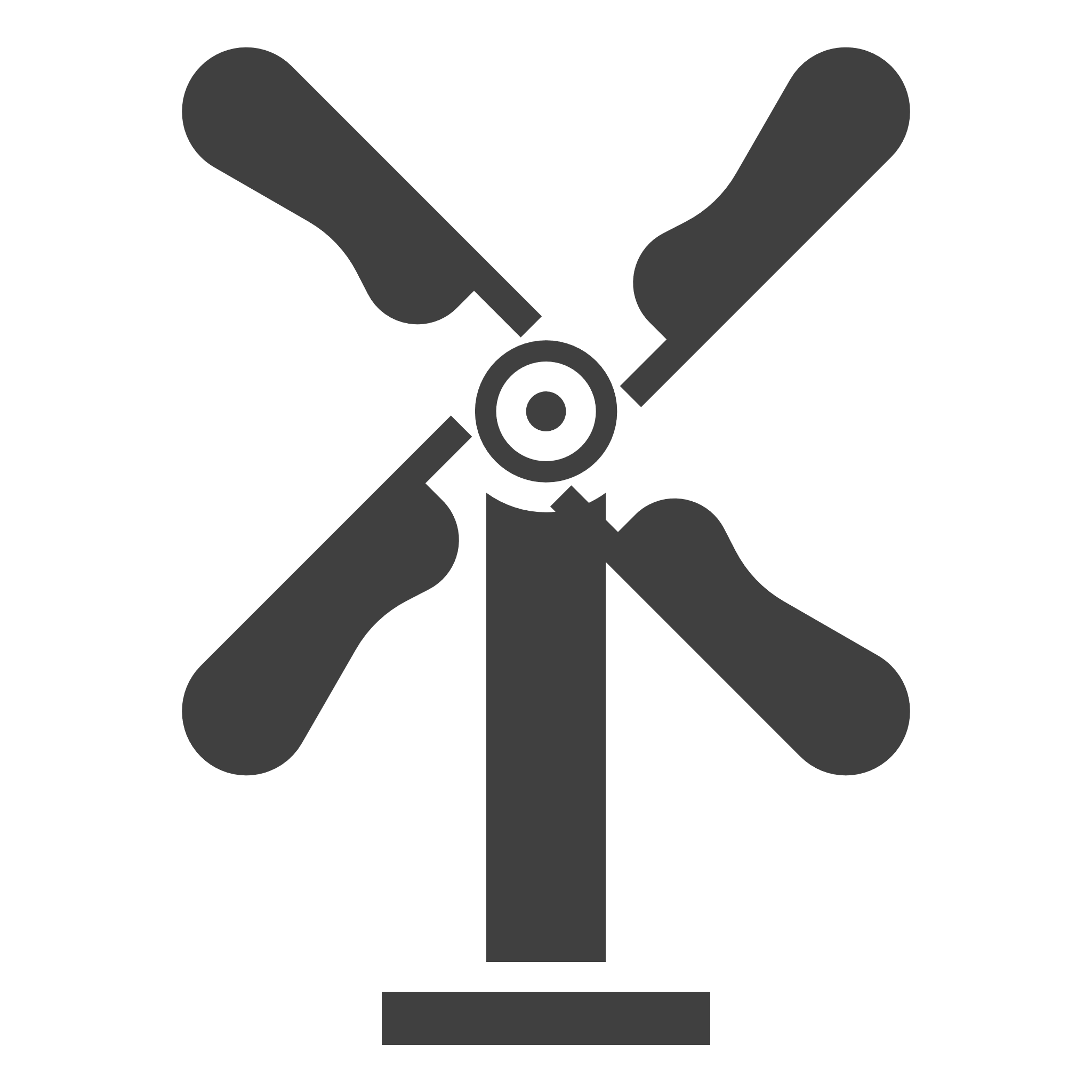 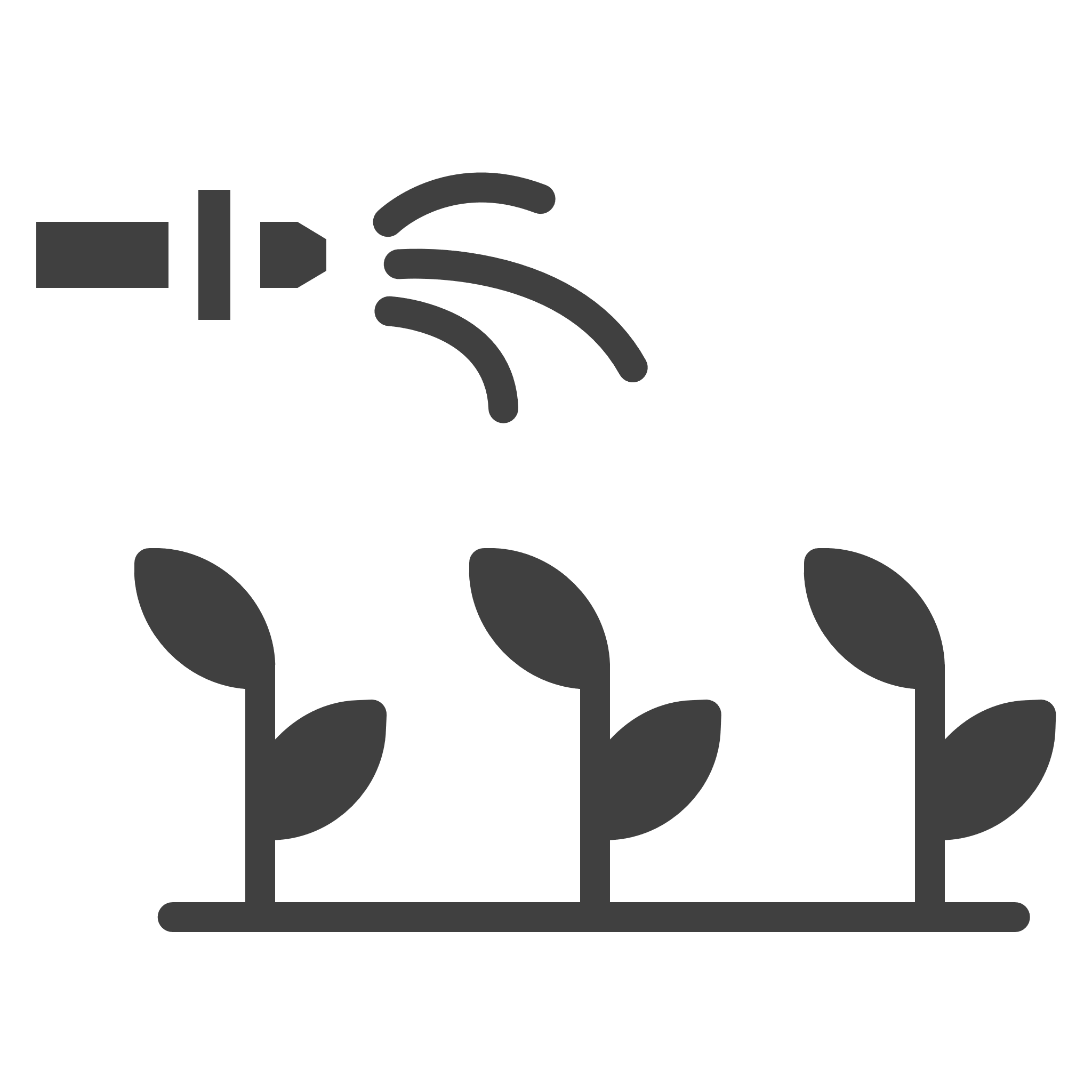 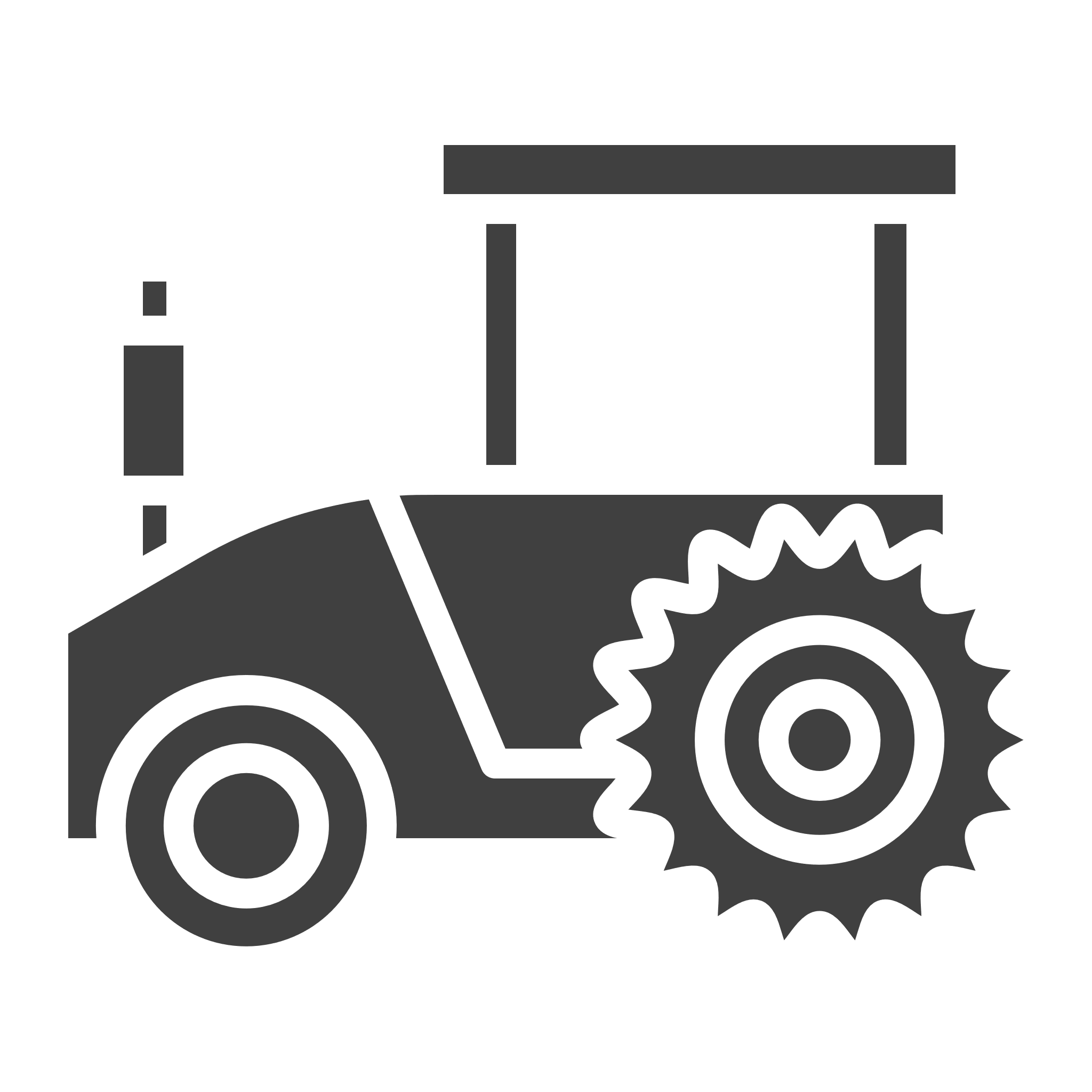 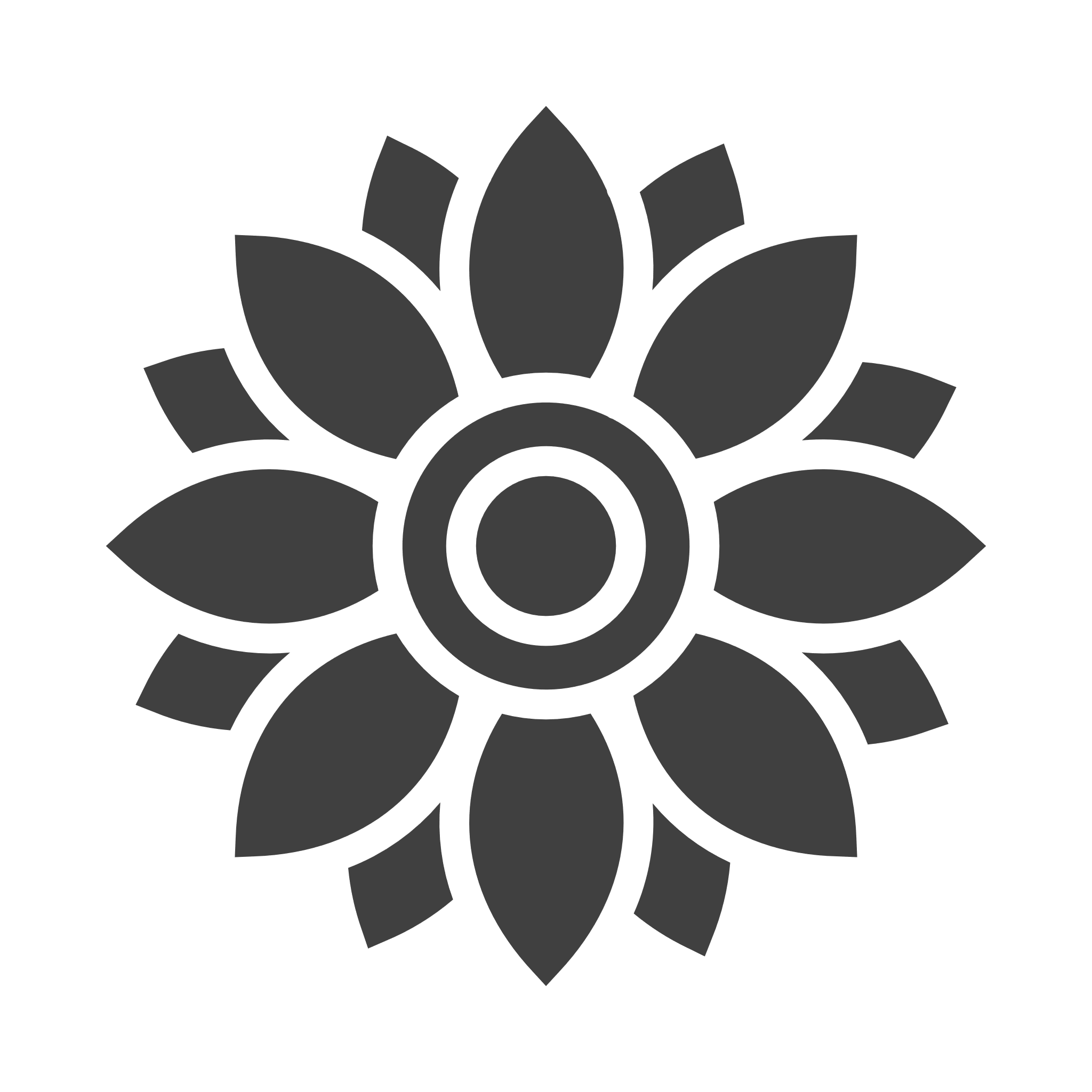 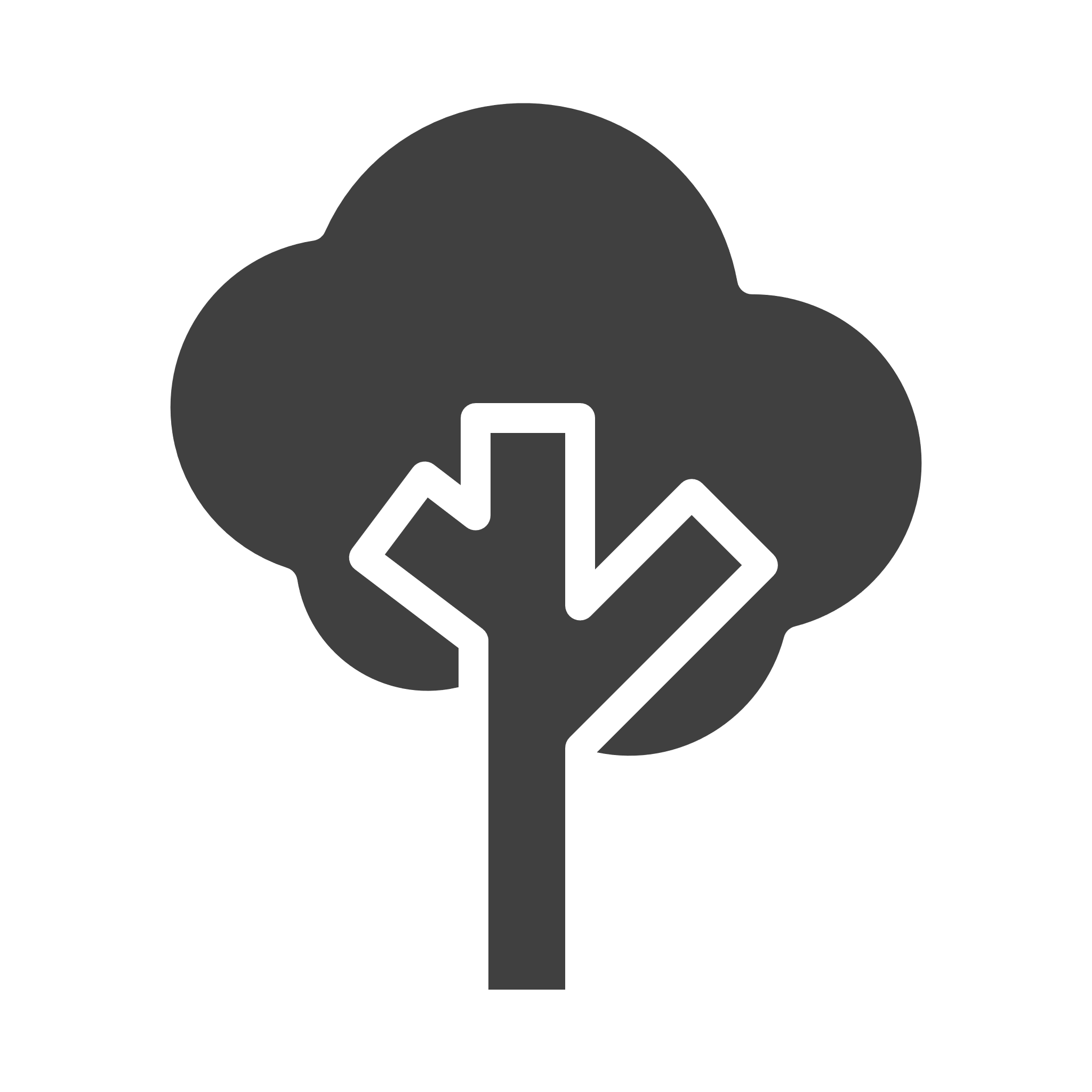 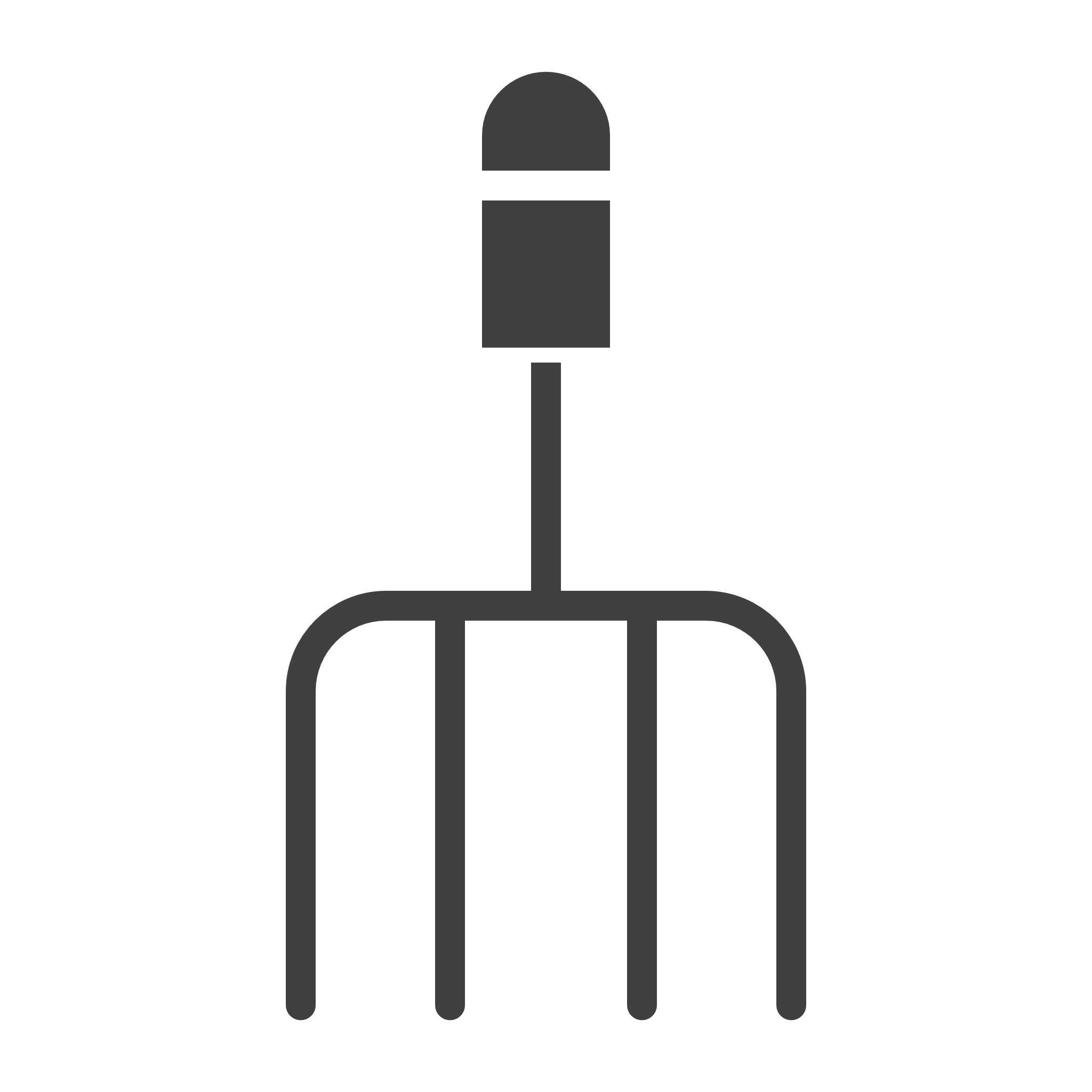 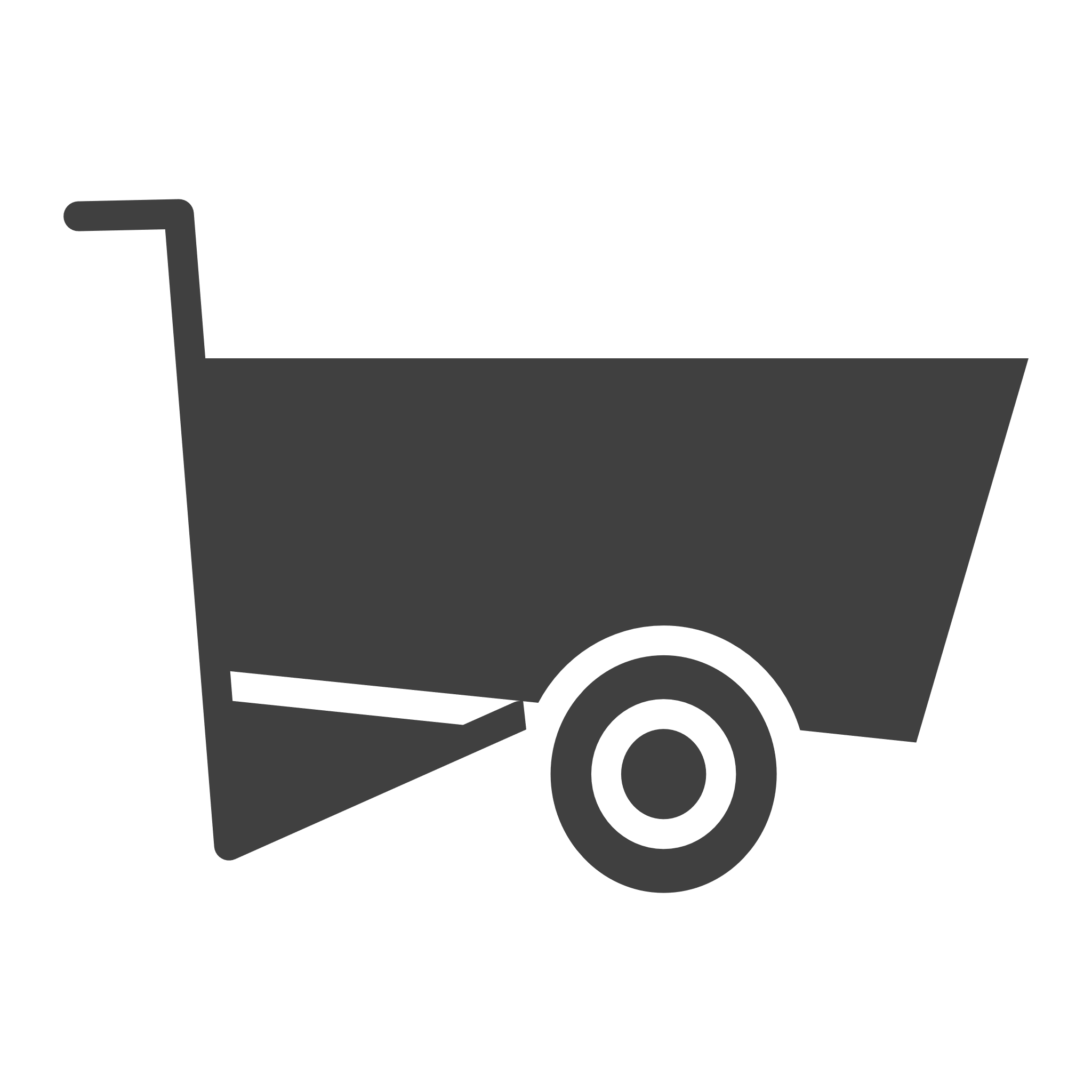 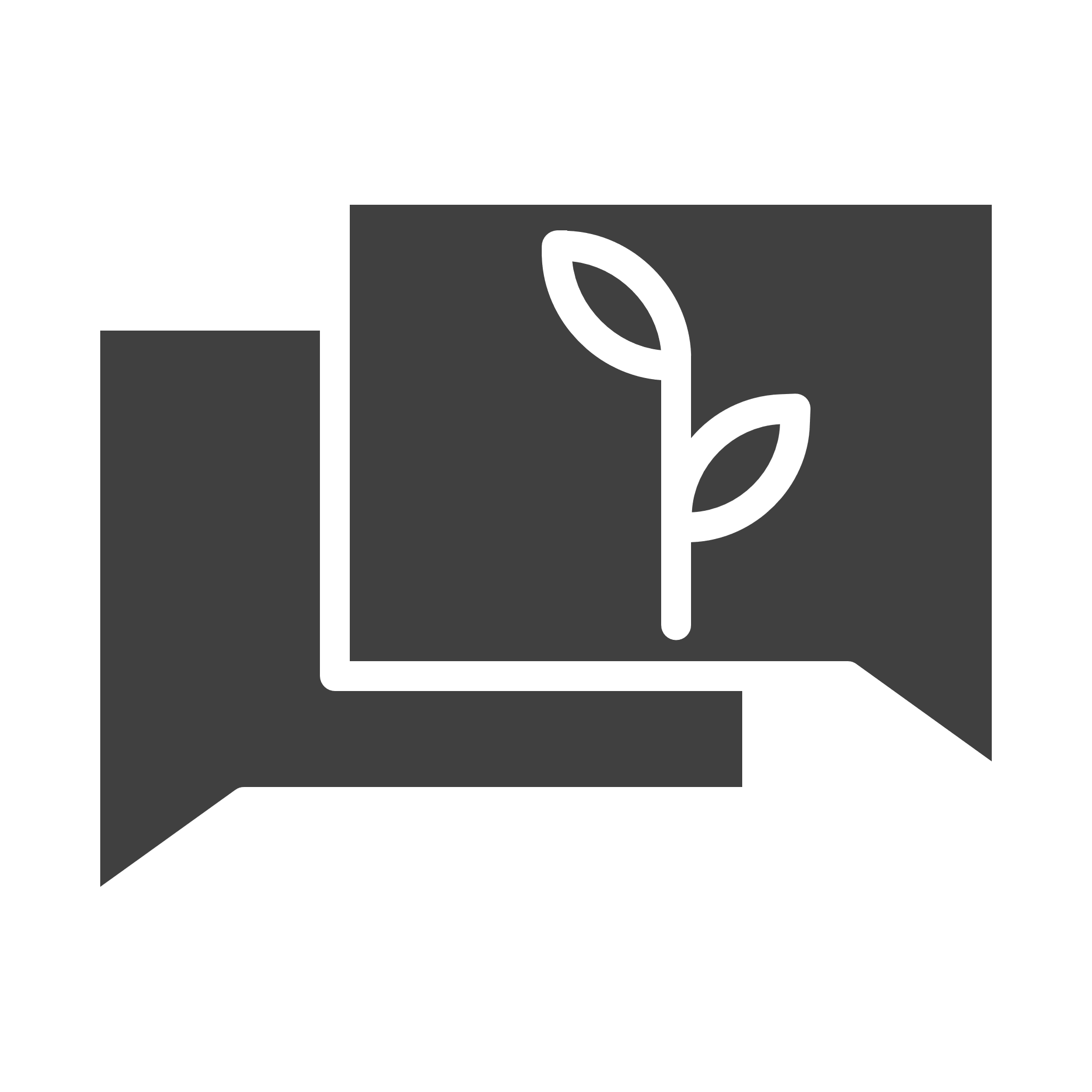 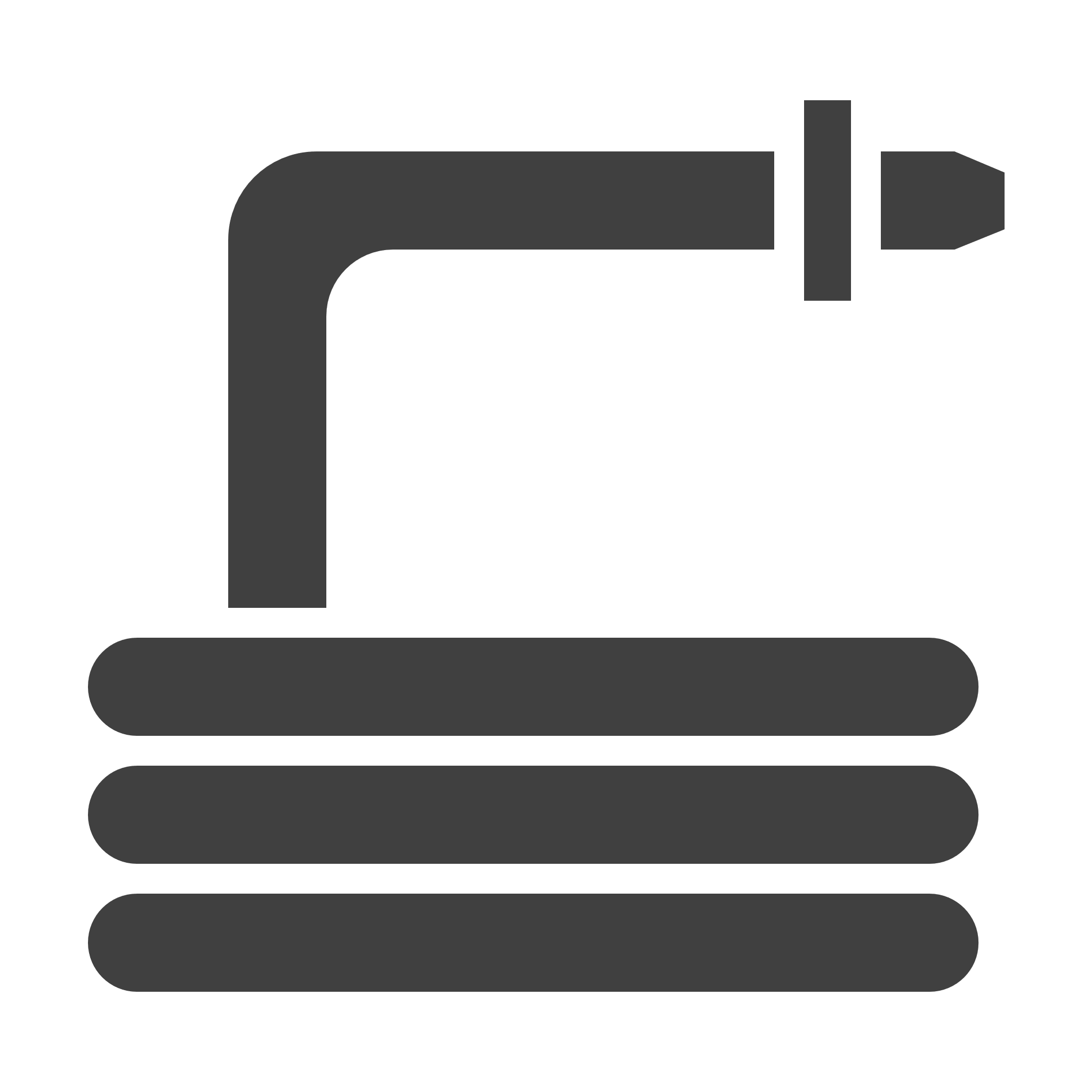 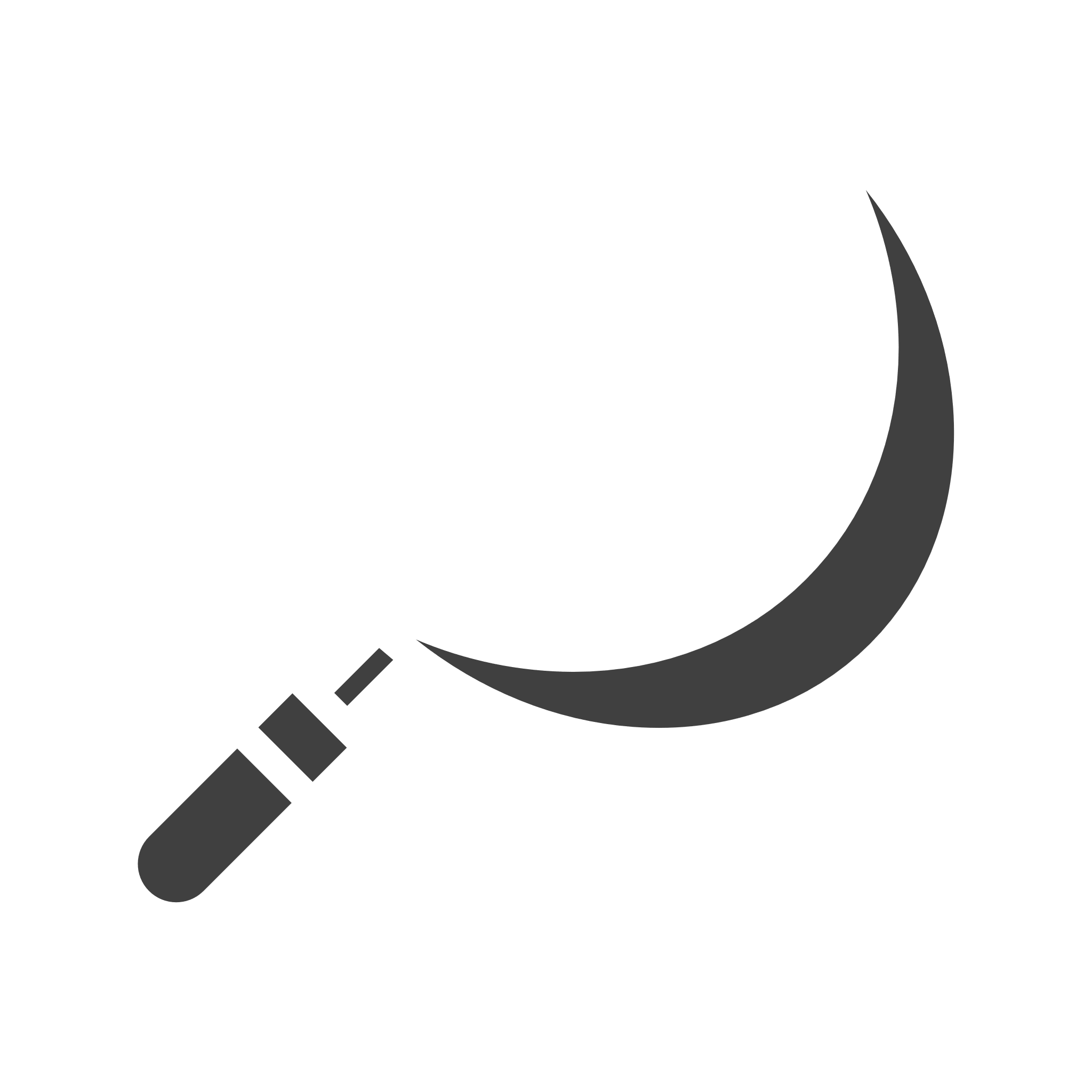 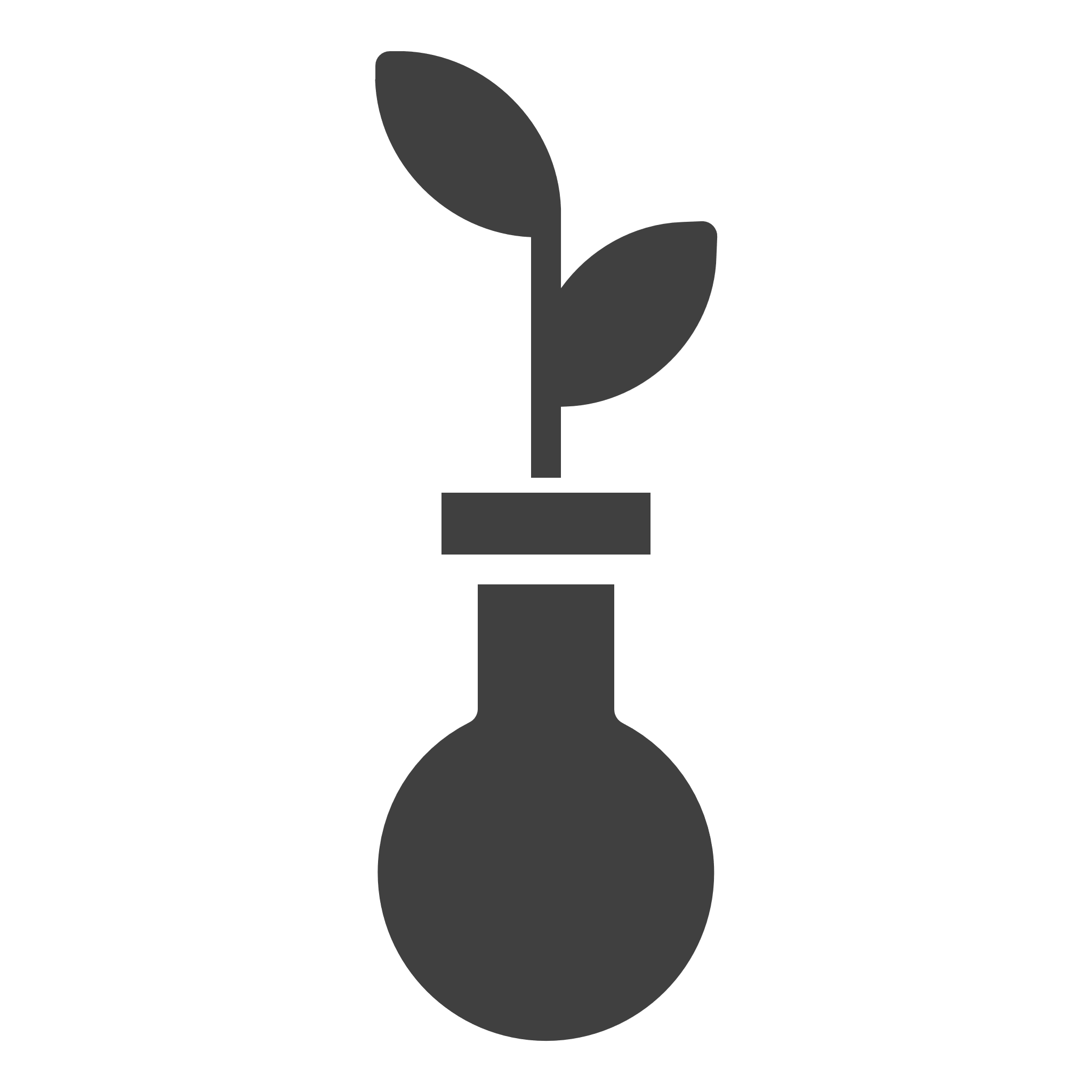 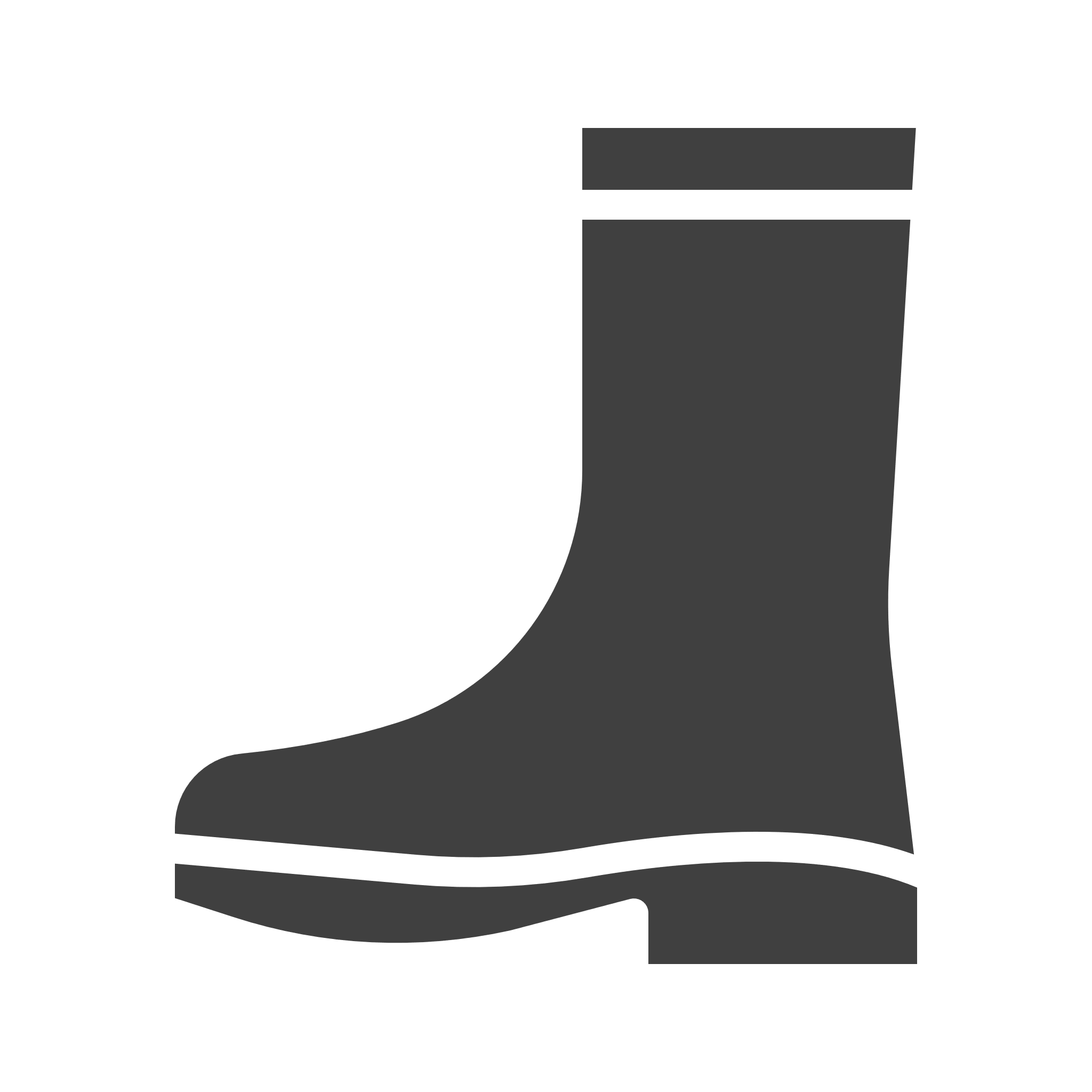 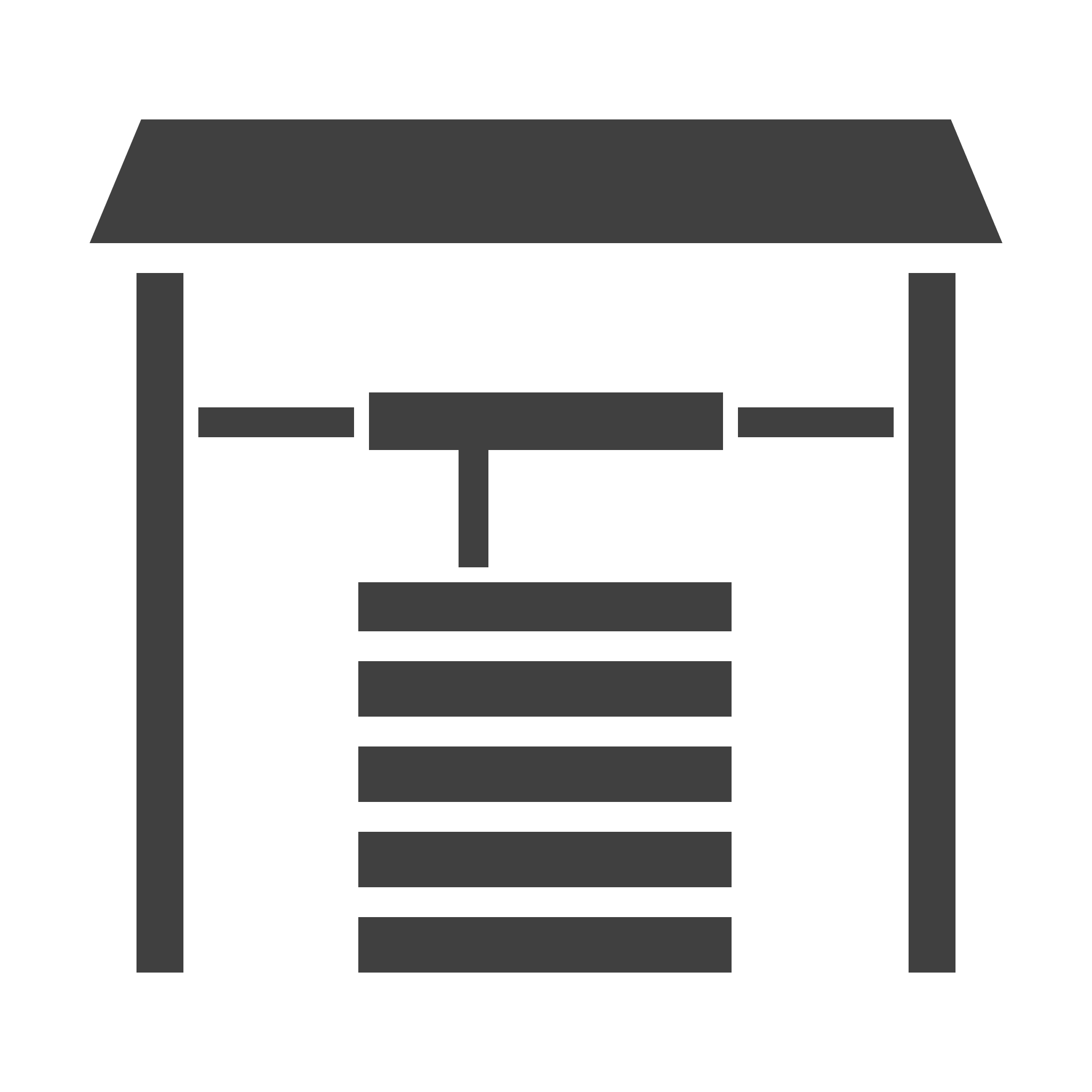 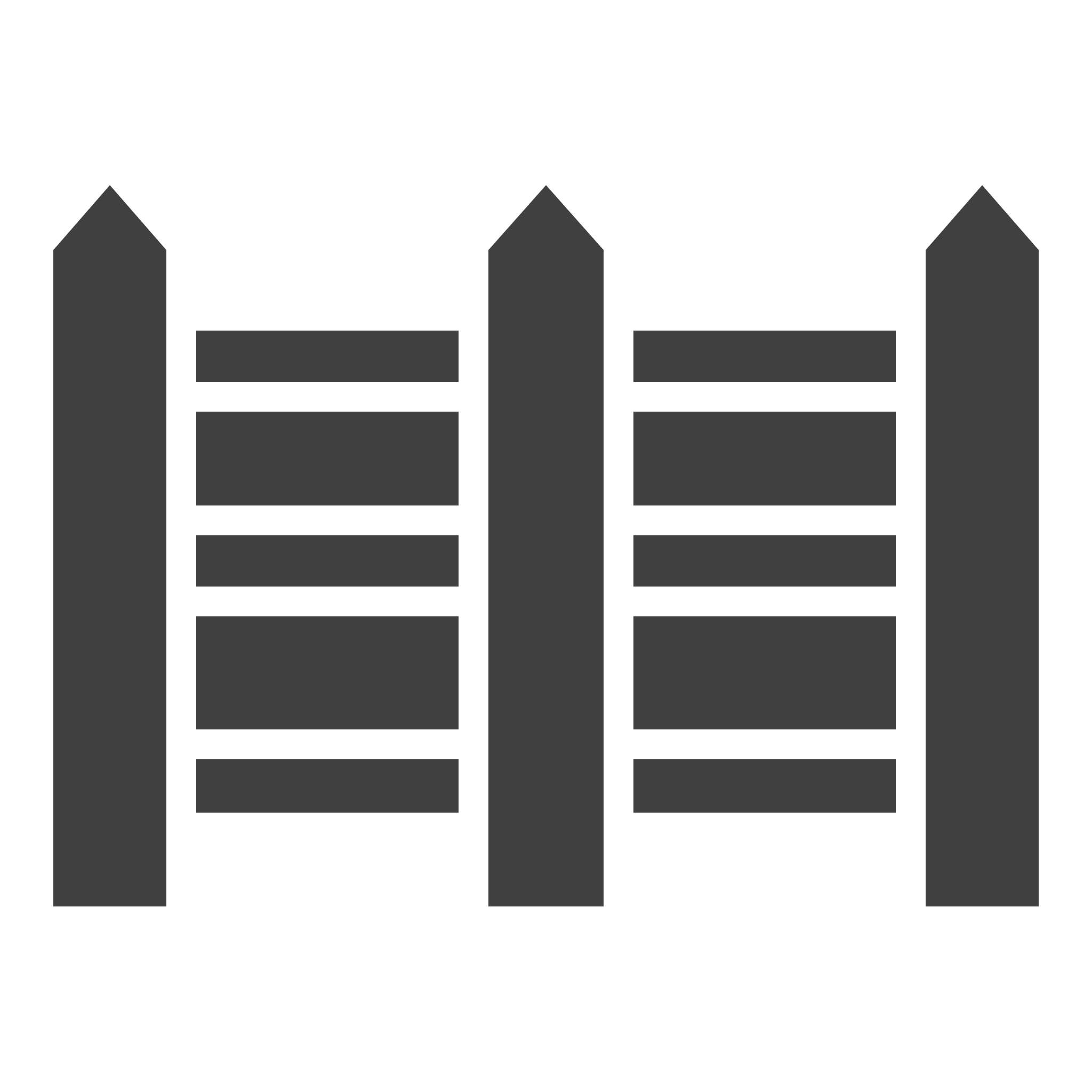 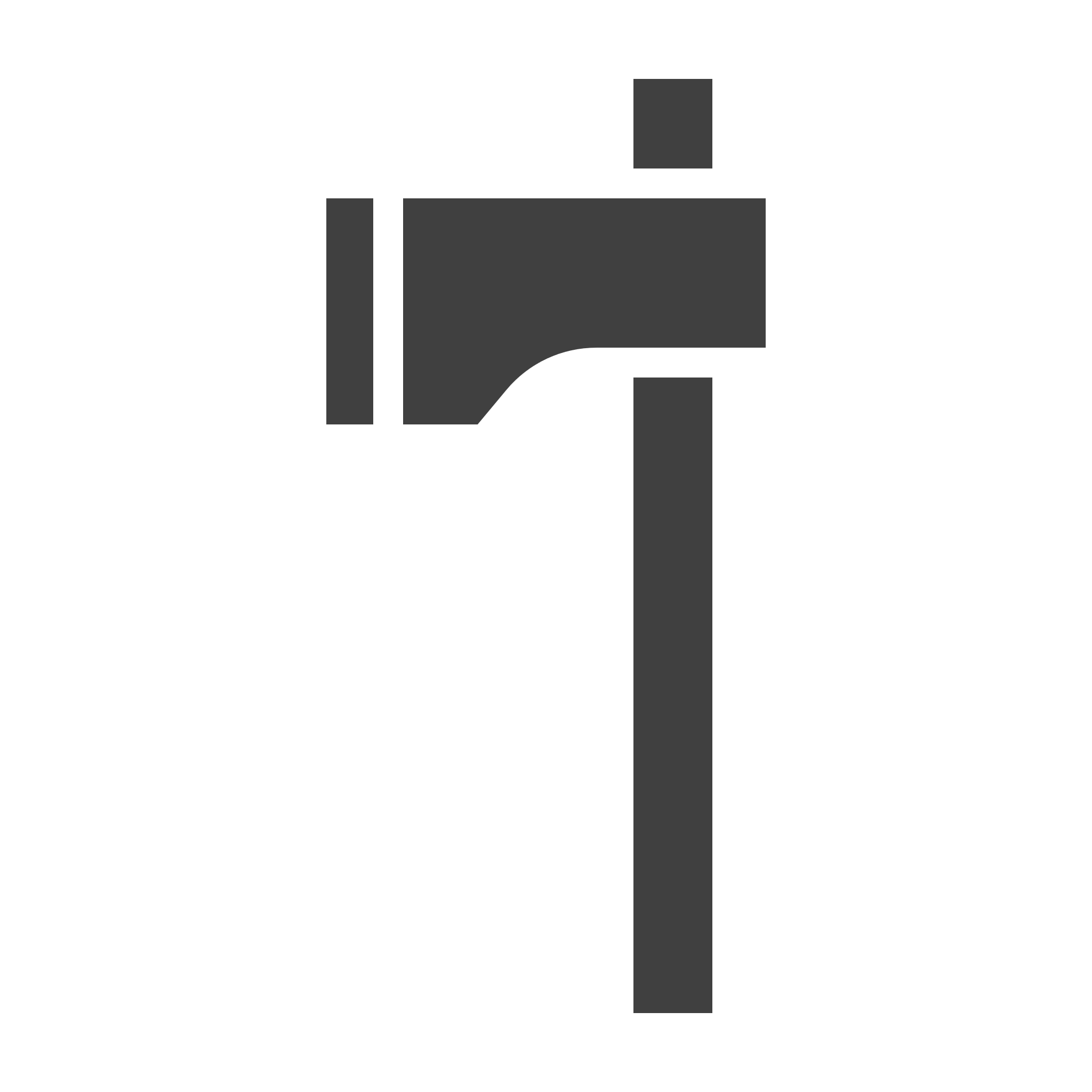 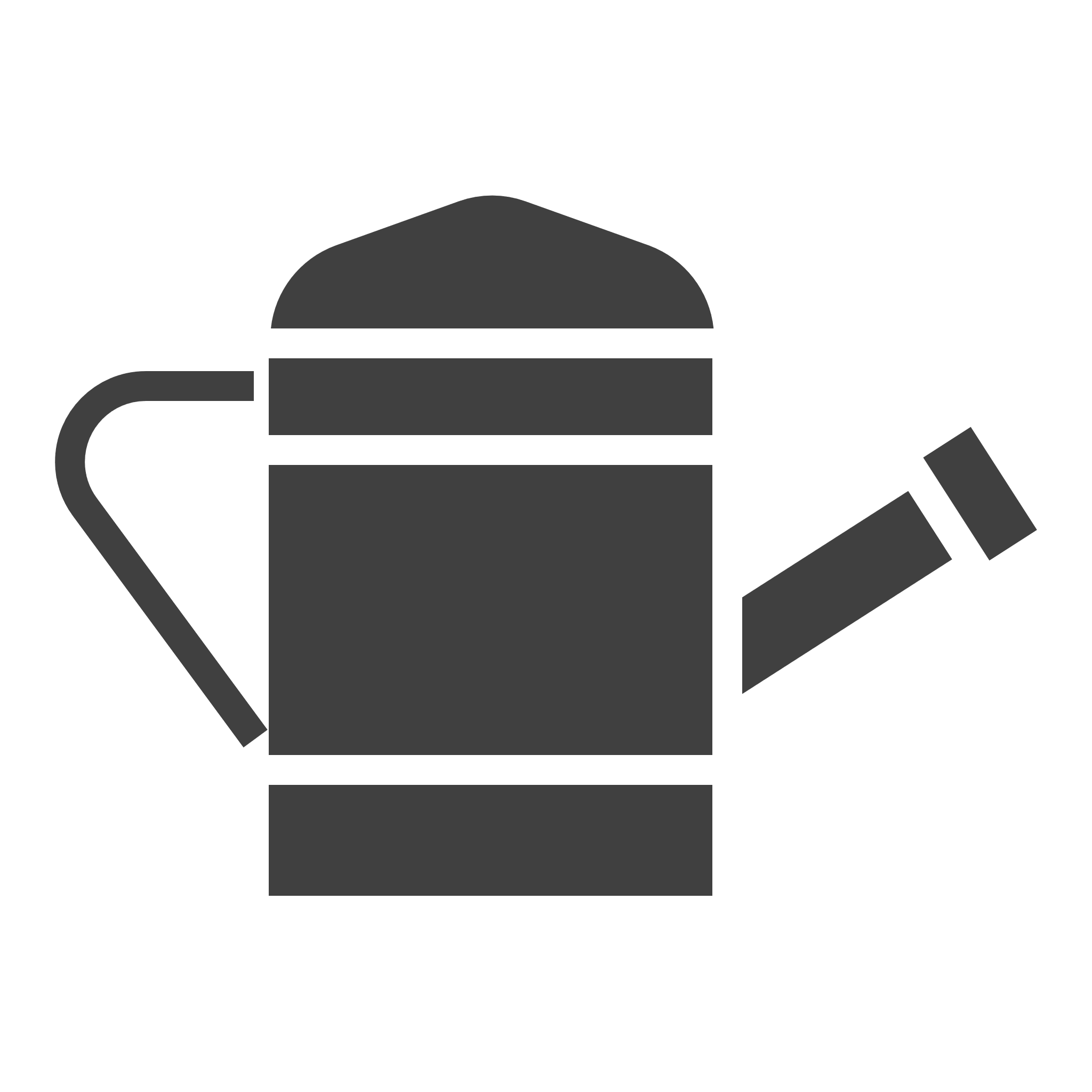 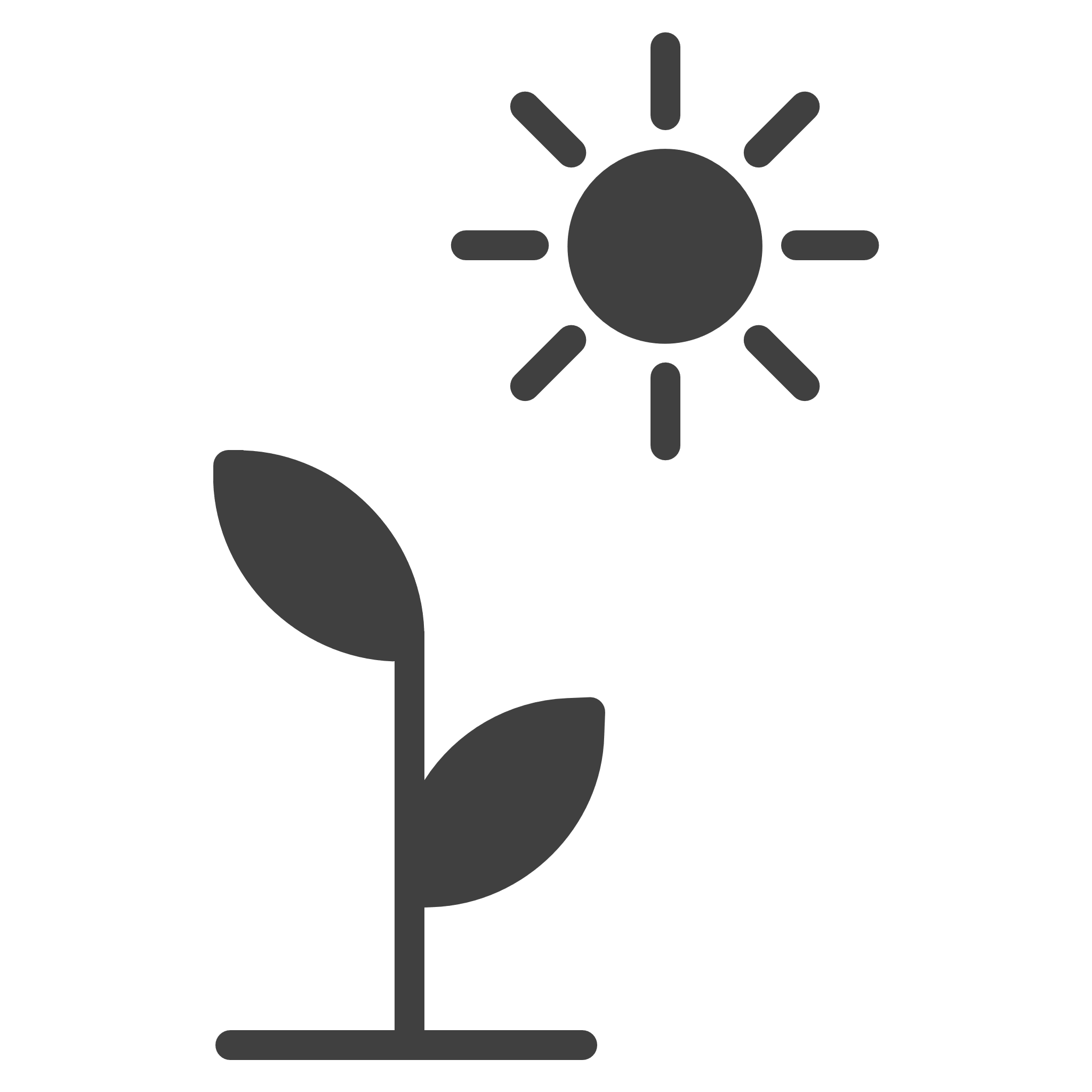 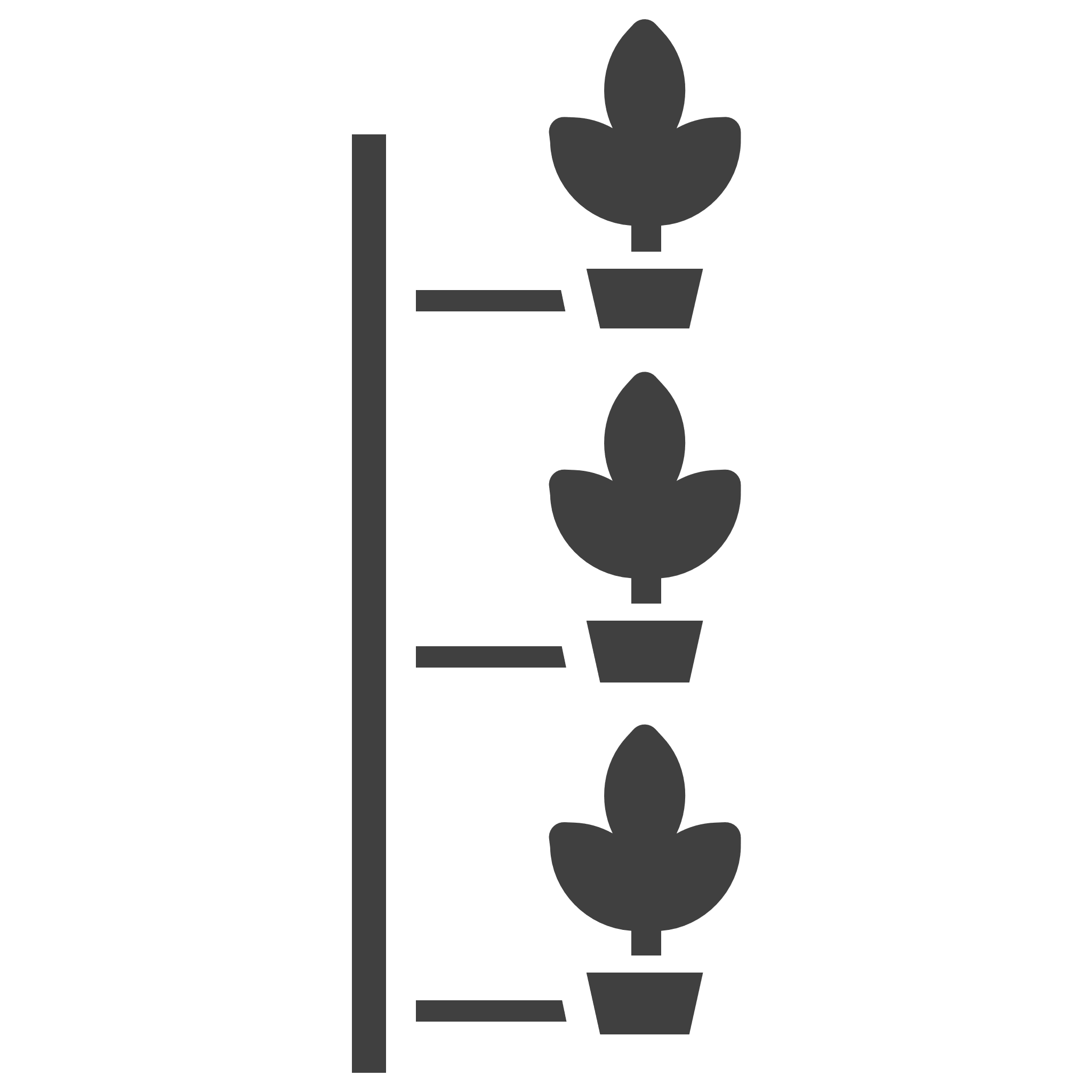 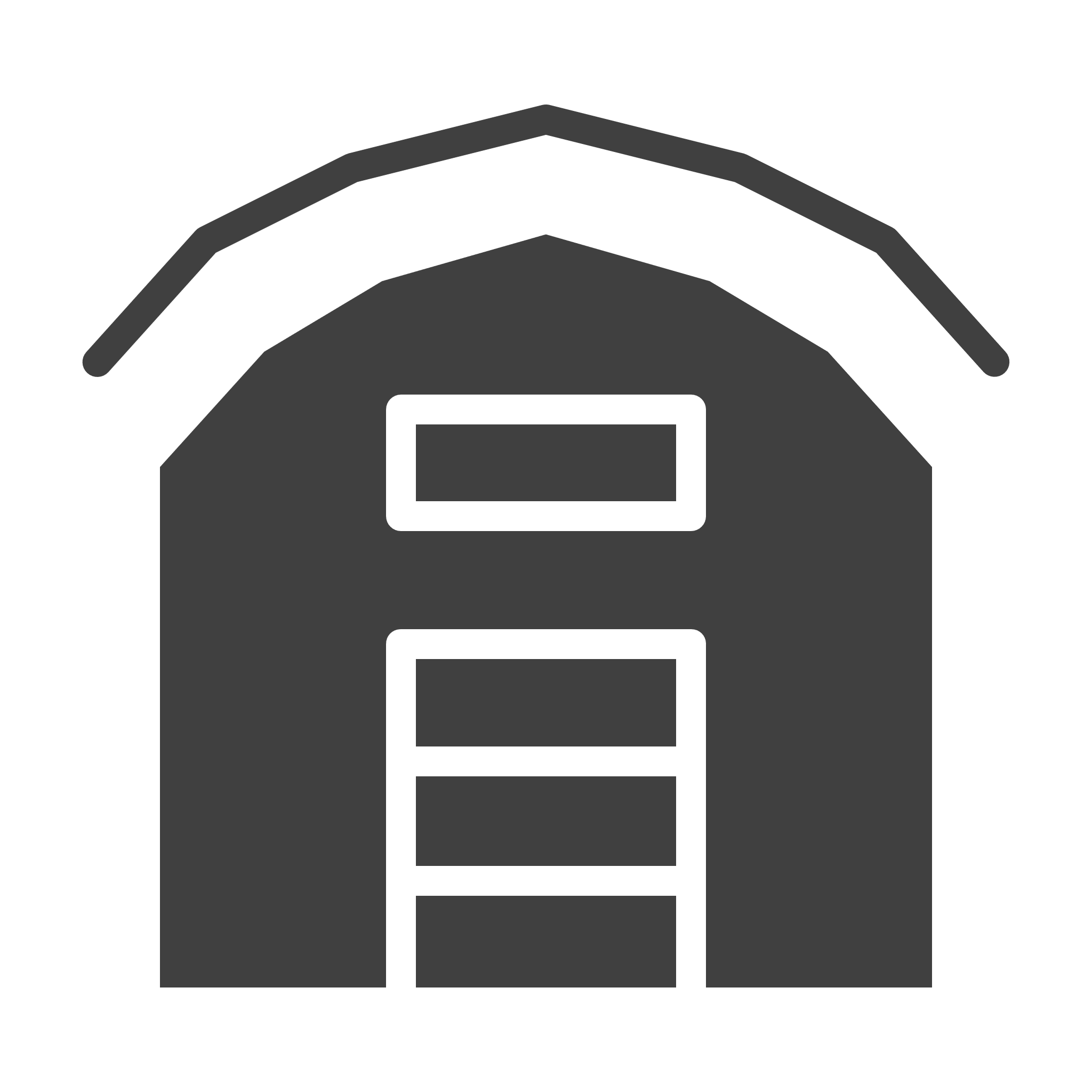 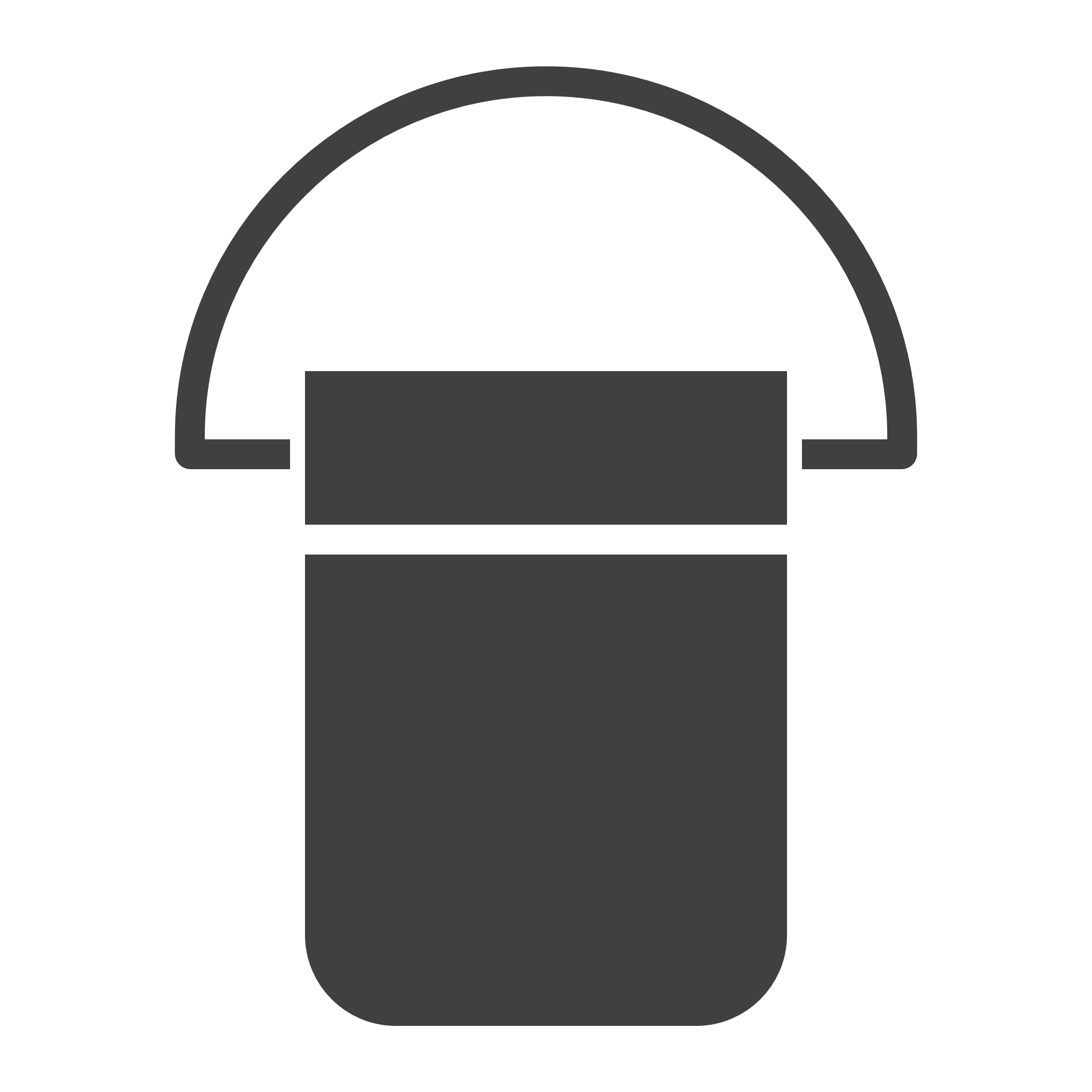 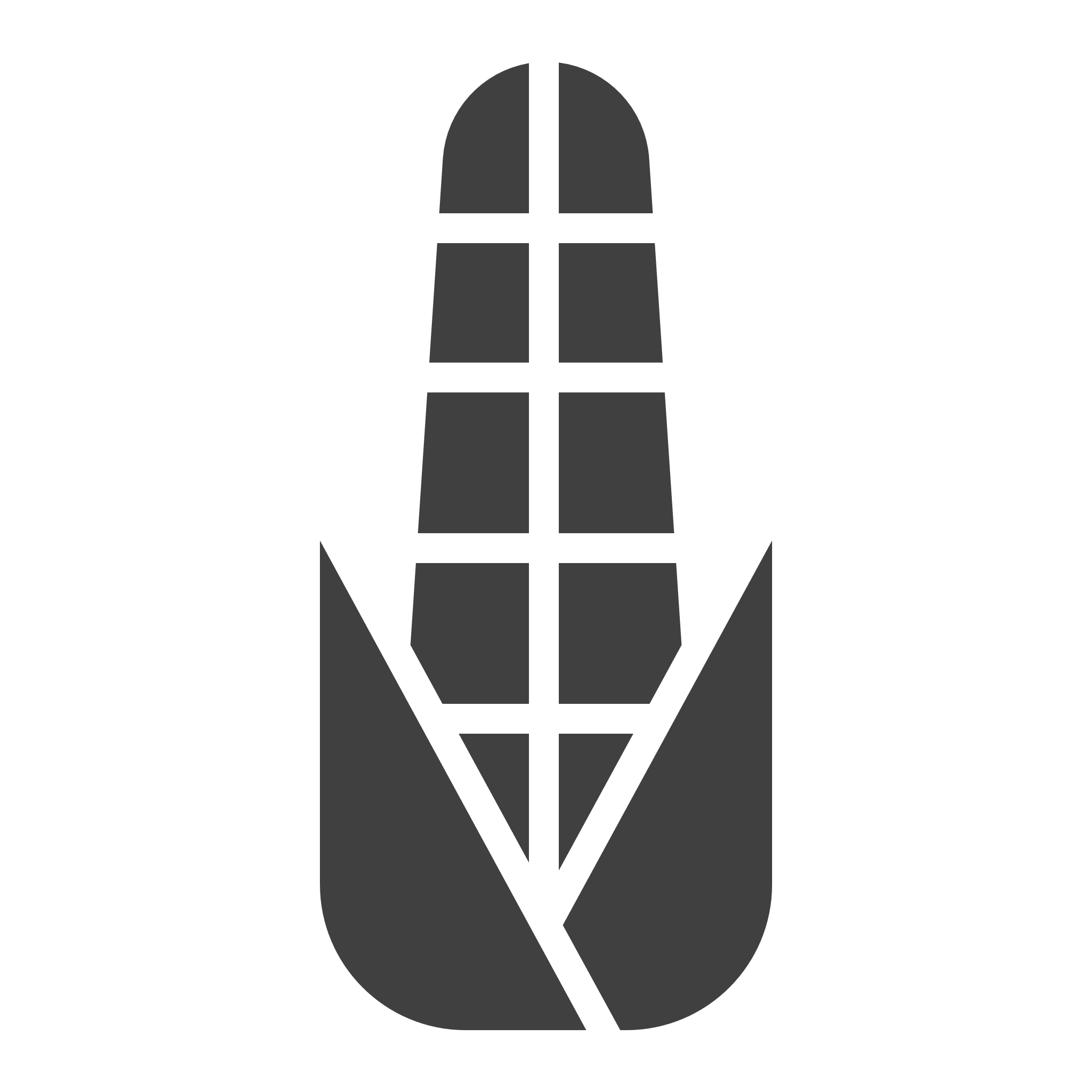 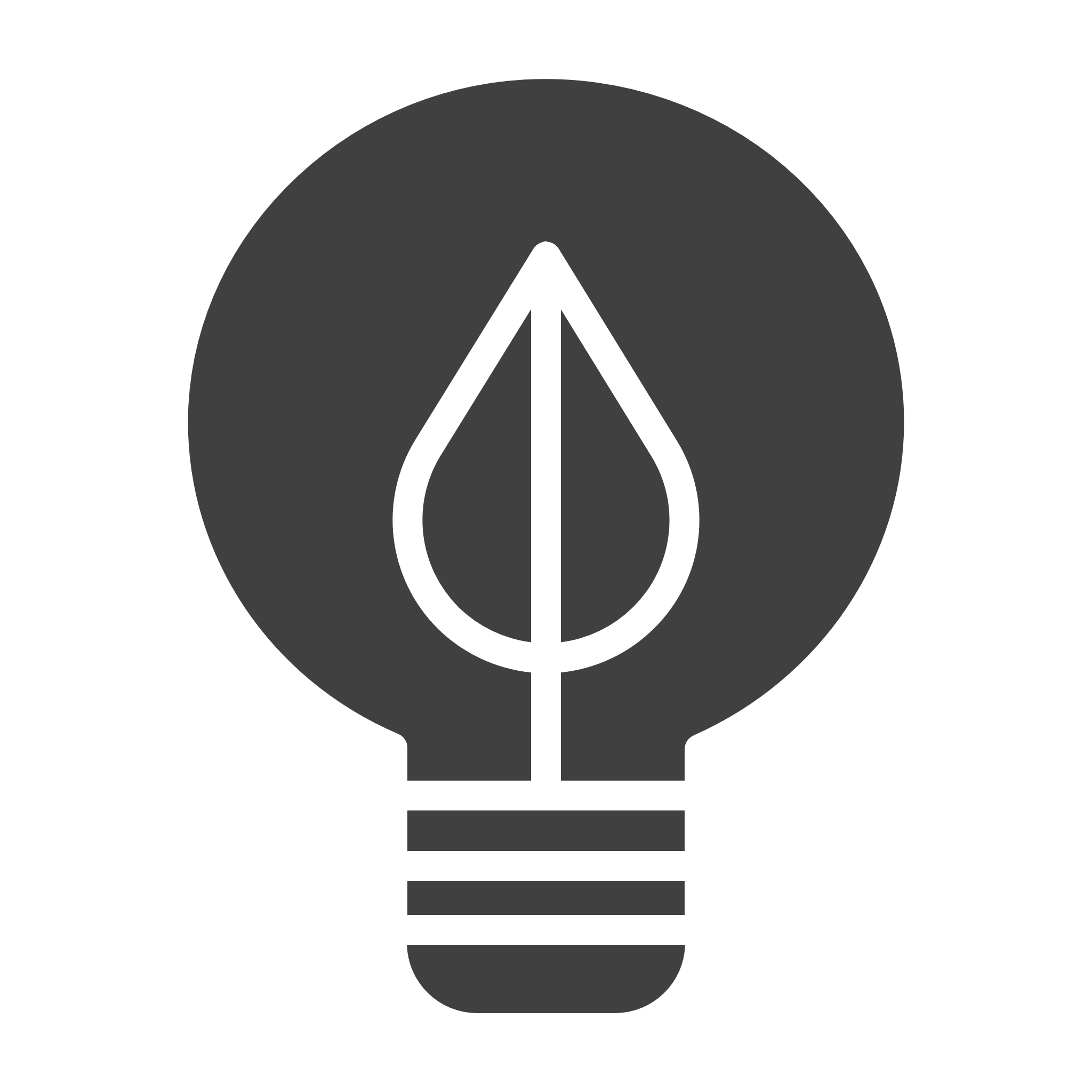